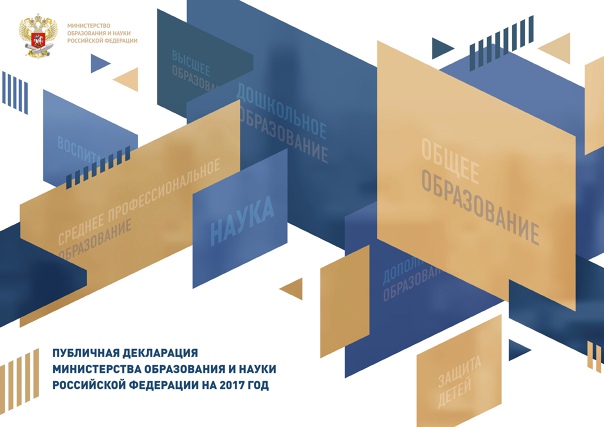 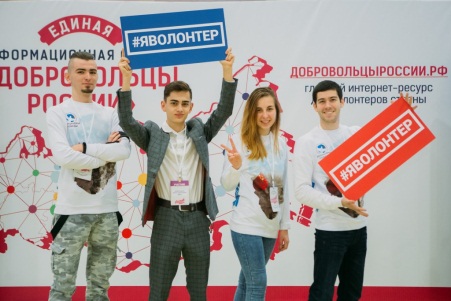 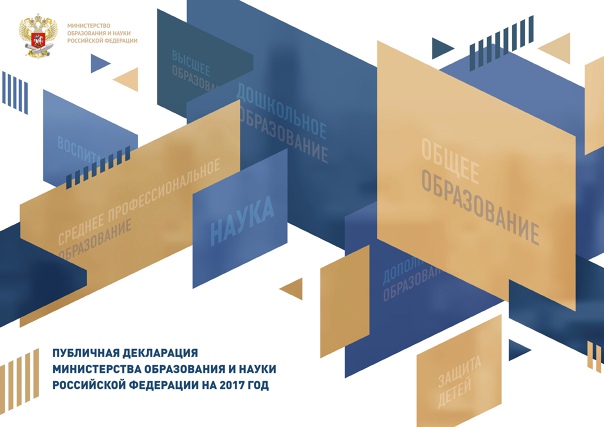 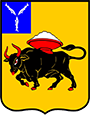 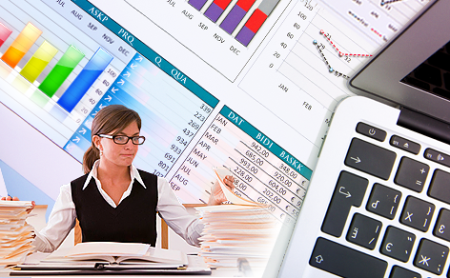 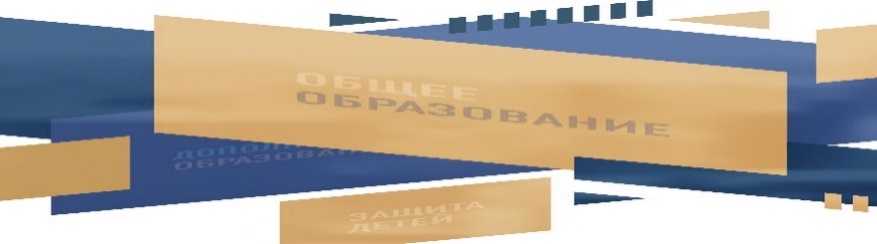 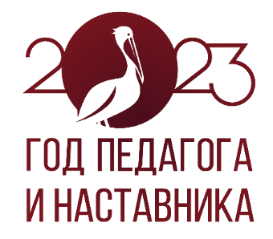 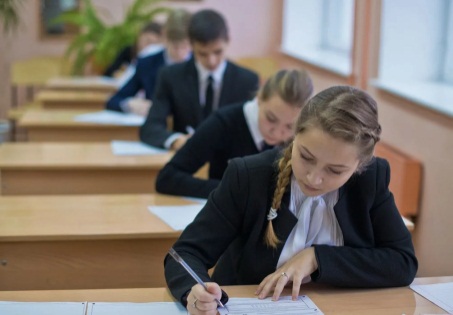 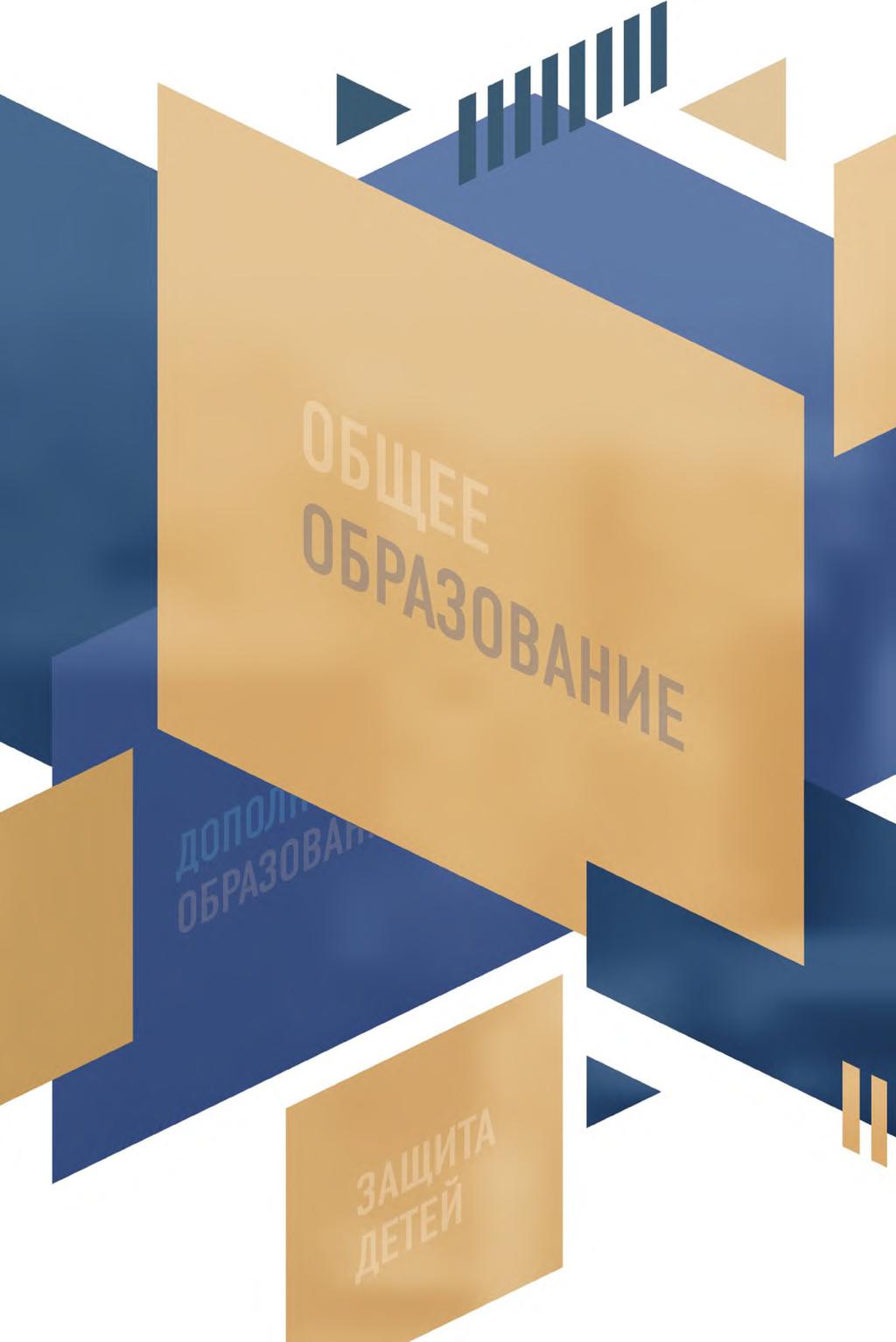 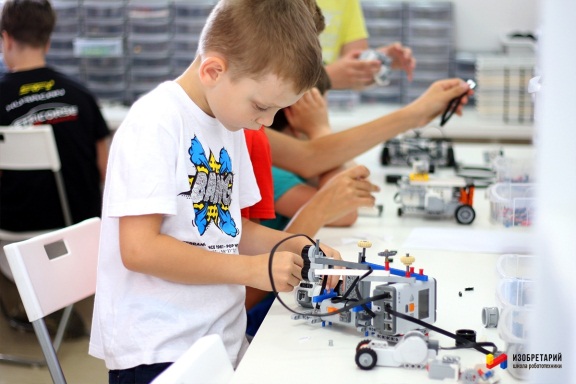 ПУБЛИЧНАЯ 
ДЕКЛАРАЦИЯ 
целей и задач на 2023 год 
комитета по образованию администрации 
Энгельсского муниципального района
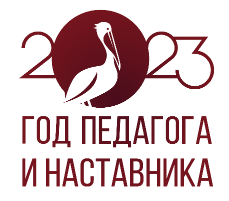 РЕАЛИЗАЦИЯ ПЛАНА ОСНОВНЫХ МЕРОПРИЯТИЙ ПО ПРОВЕДЕНИЮ В 2023 ГОДУ 
В ЭНГЕЛЬССКОМ МУНИЦИПАЛЬНОМ РАЙОНЕ ГОДА ПЕДАГОГА И НАСТАВНИКА
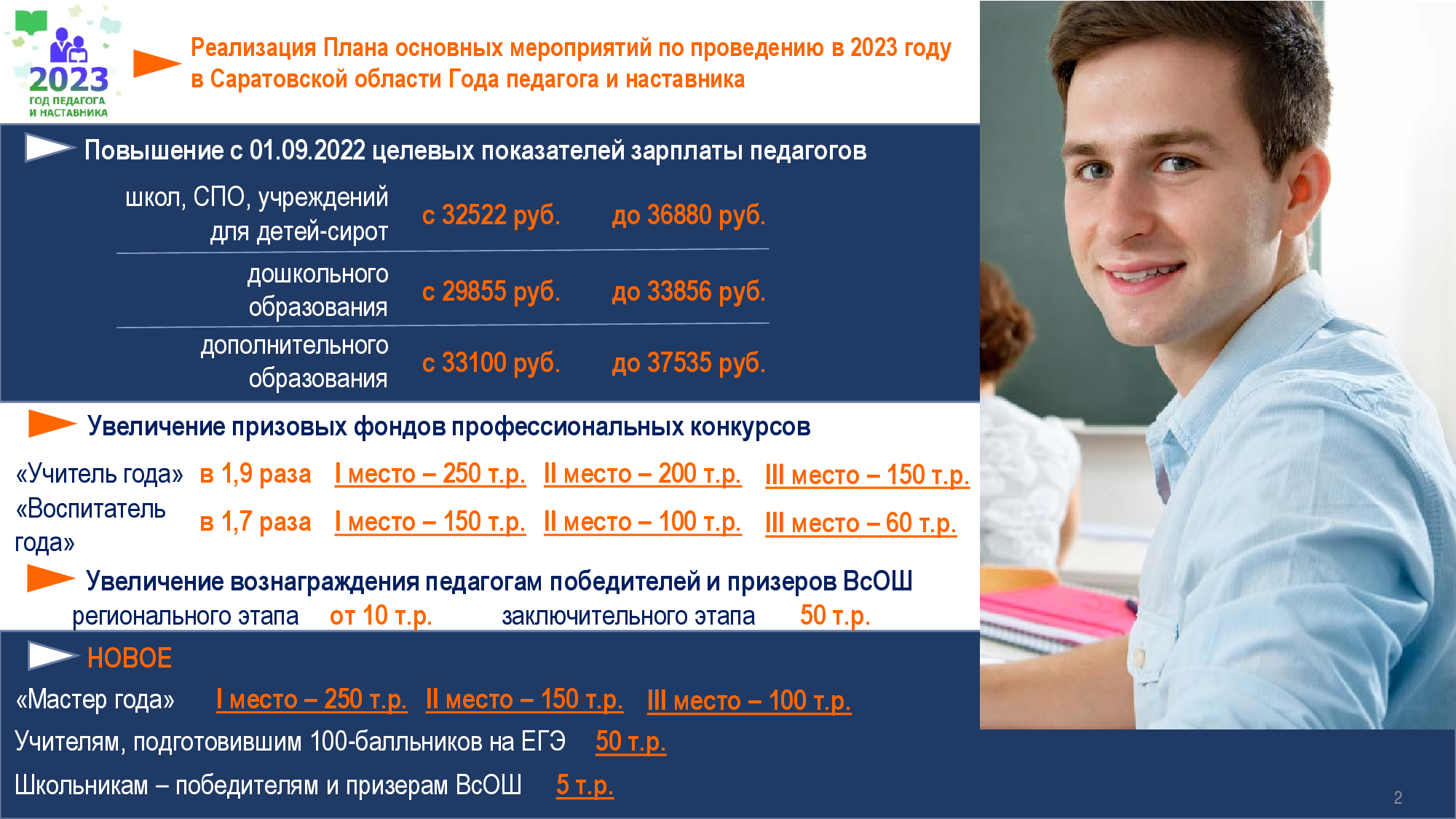 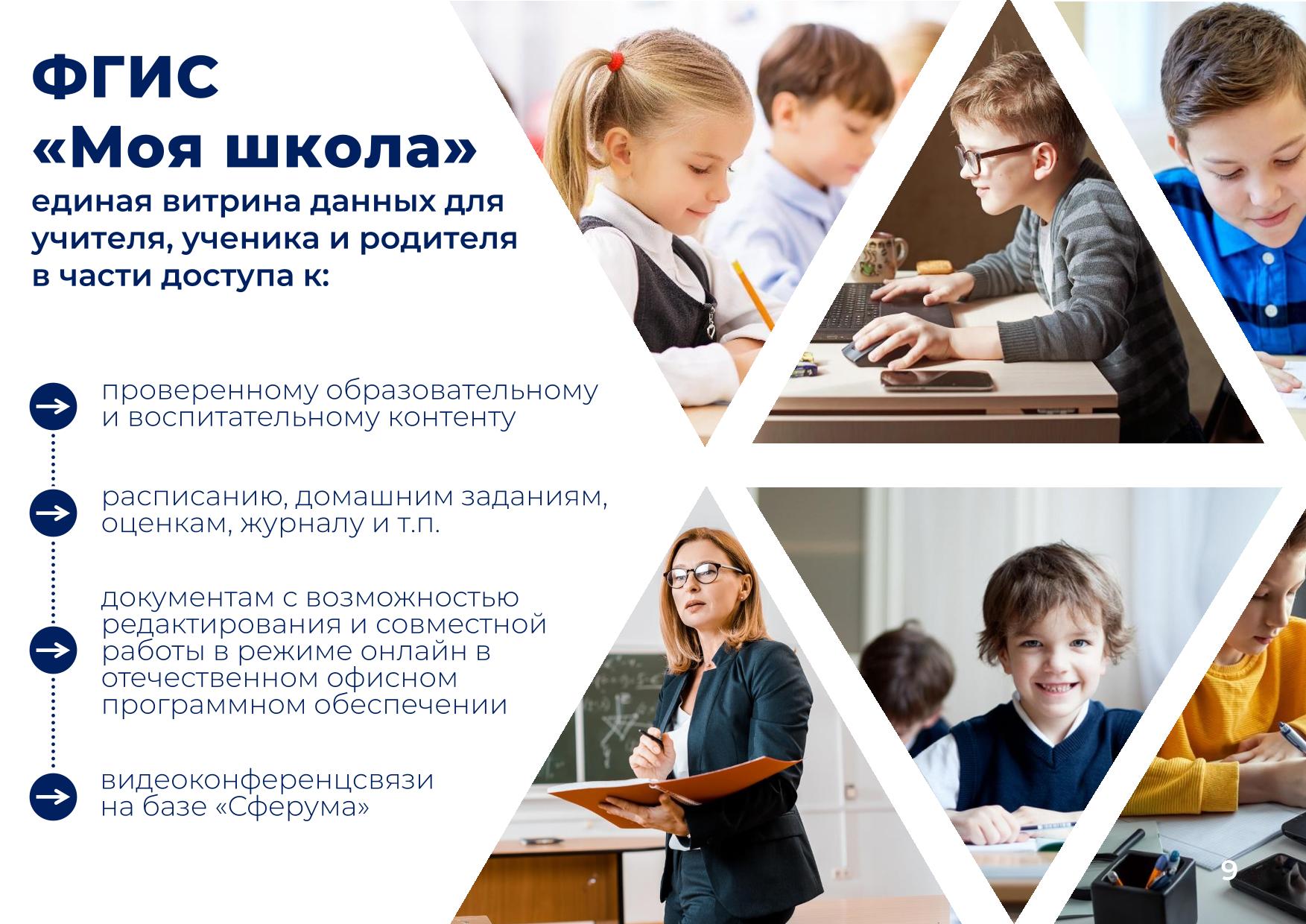 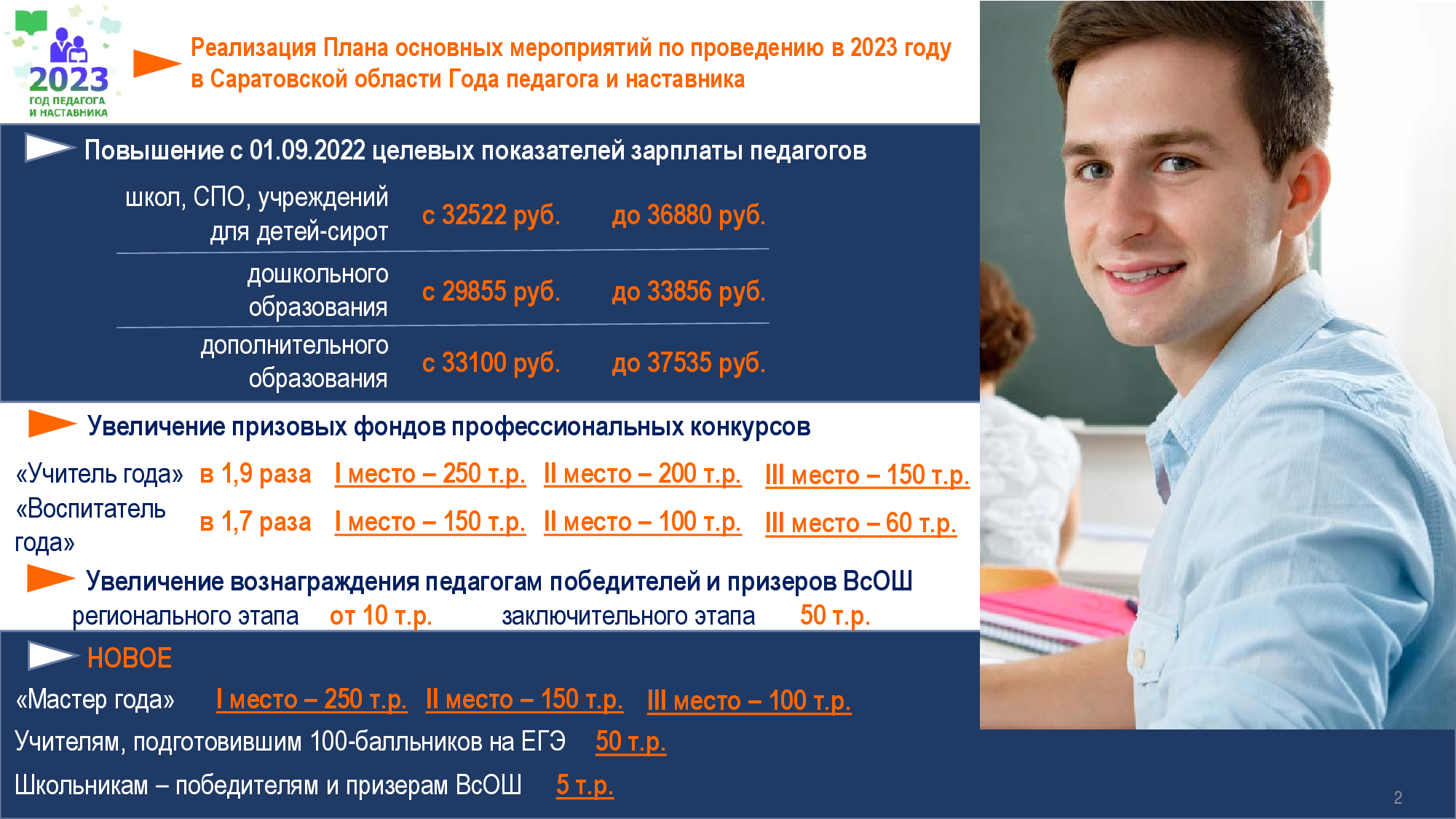 школ
401
14 классов
дошкольного 
образования
молодой  педагог   в возрасте до 35 лет
психолого-педагогической направленности
выпускникам ВУЗов и профессиональных образовательных организаций (ПОО), поступившим на работу в сельские образовательные организации
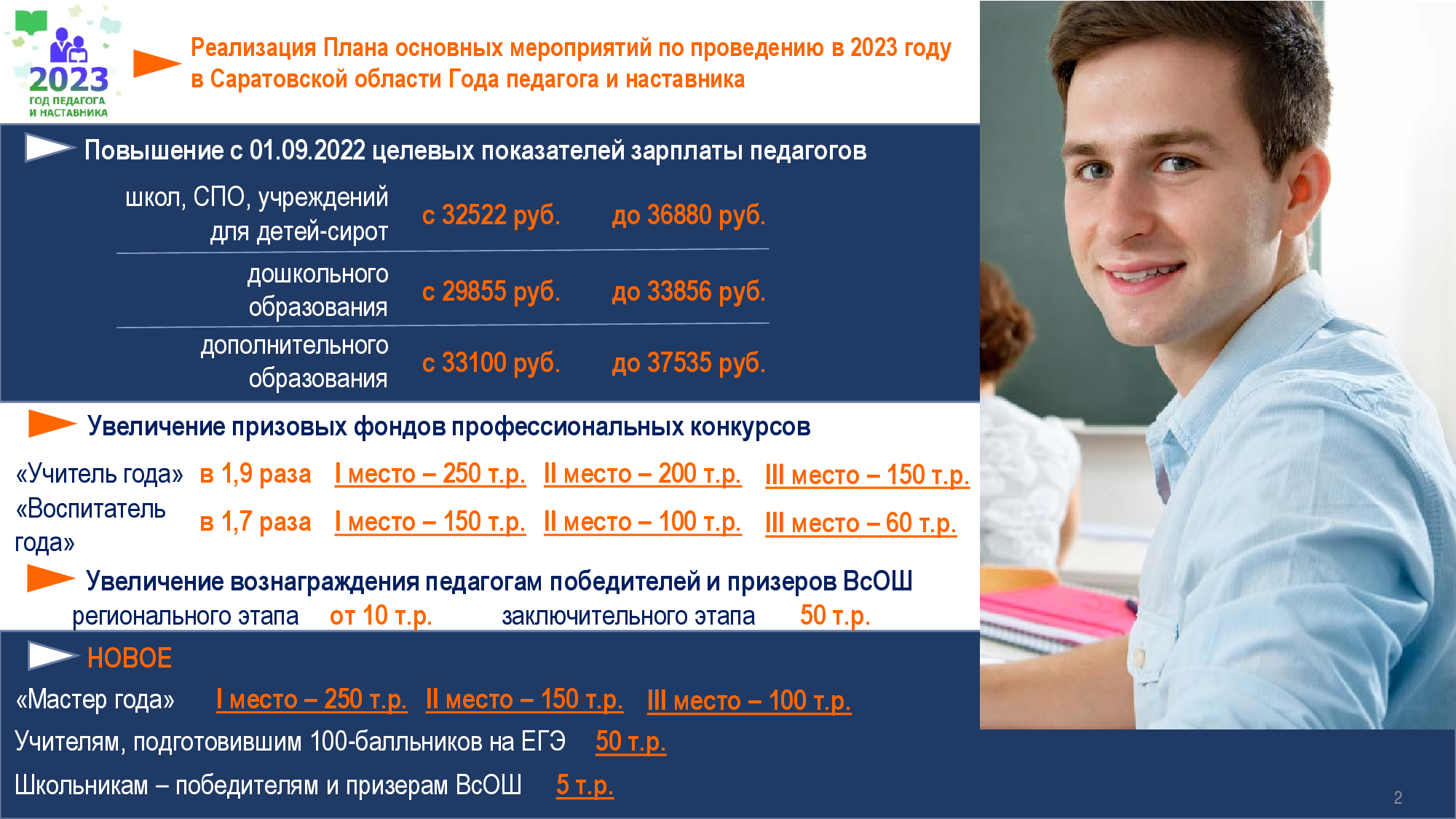 100 тыс. рублей
дополнительного 
образования
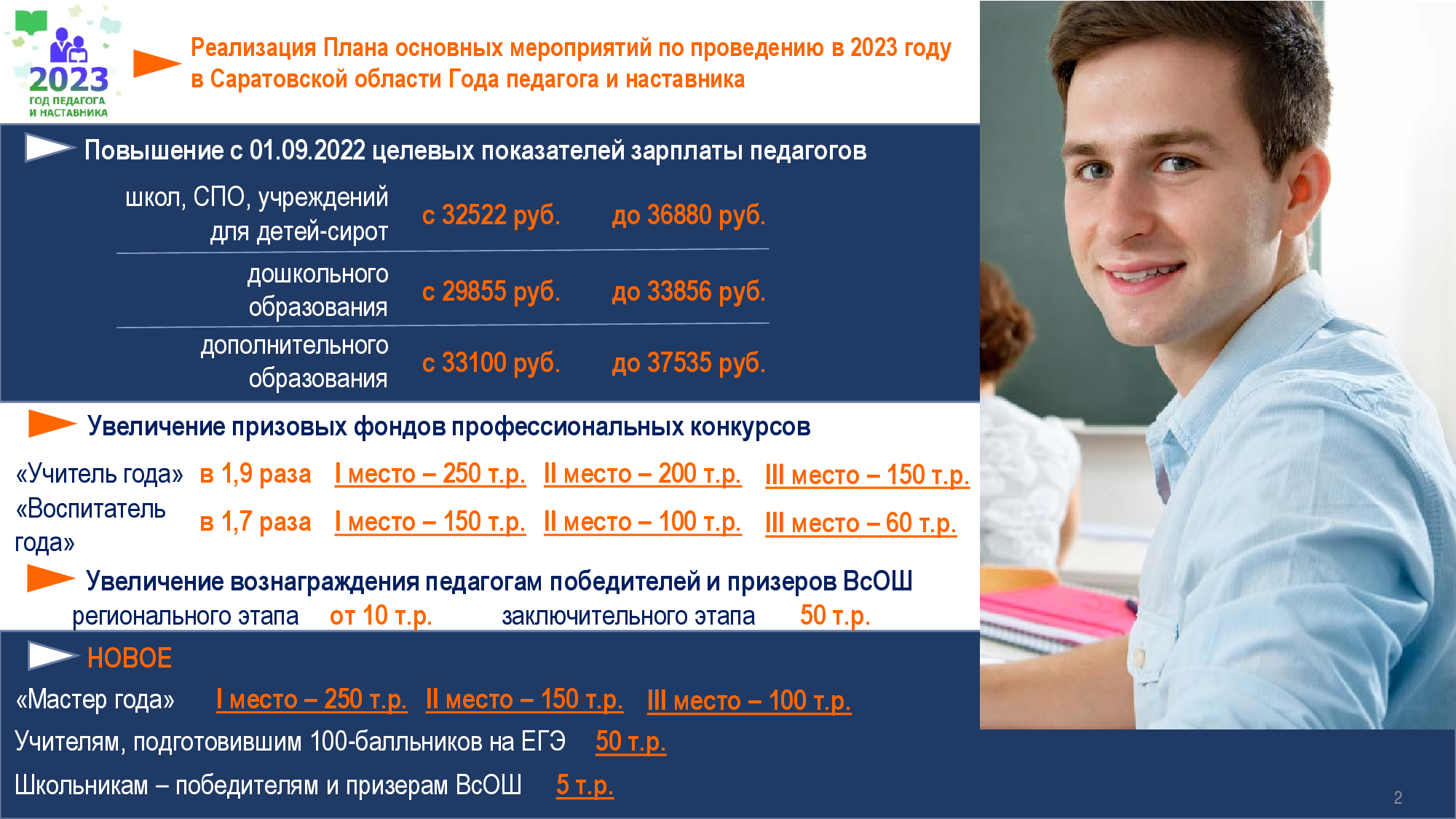 Программа «Преодоление дефицита квалифицированных педагогических кадров в системе образования Энгельсского муниципального района на 2022-2025 гг.»
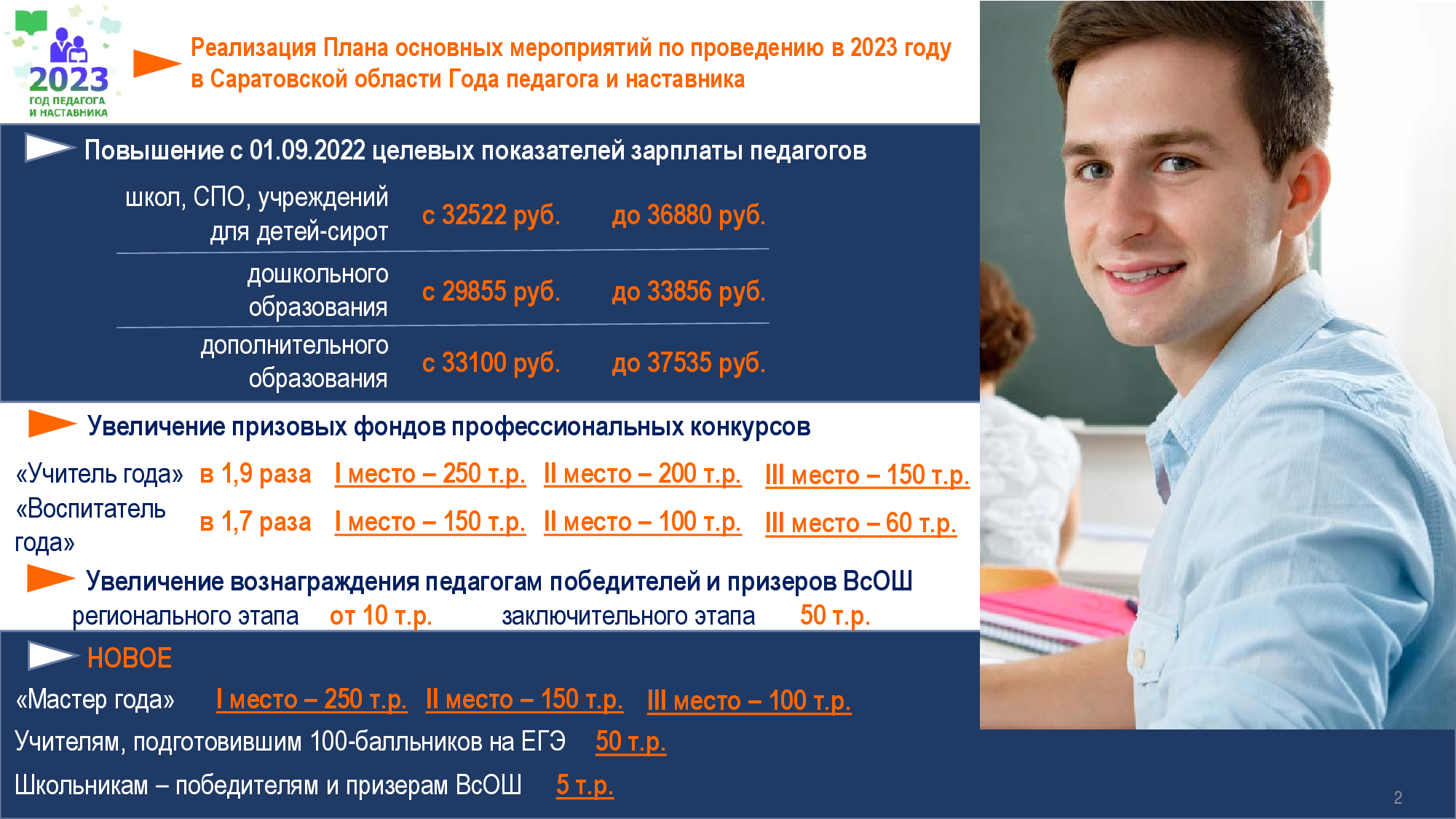 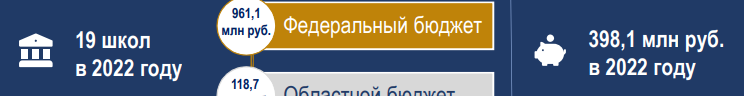 СОЗДАНИЕ СОВРЕМЕННОЙ ИНФРАСТРУКТУРЫ В 2023 ГОДУ 
В ЭНГЕЛЬССКОМ МУНИЦИПАЛЬНОМ РАЙОНЕ
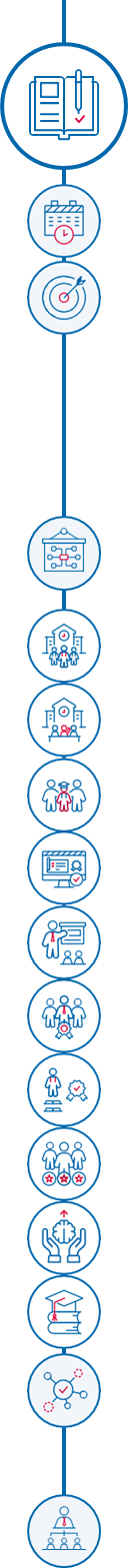 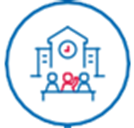 СОВРЕМЕННАЯ ШКОЛА
УСПЕХ КАЖДОГО РЕБЕНКА
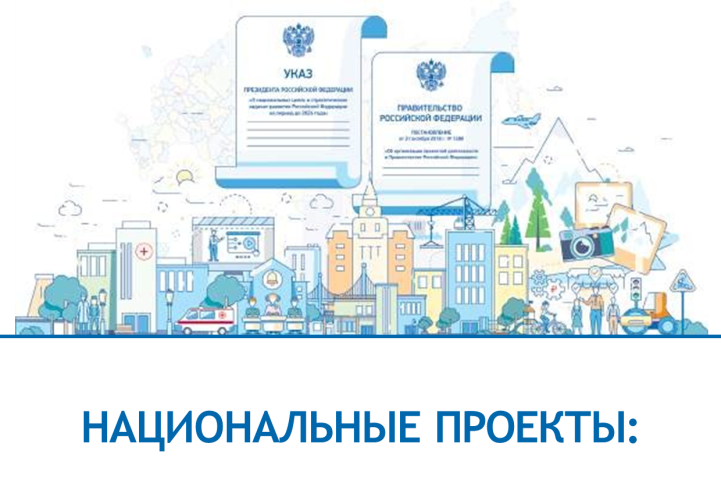 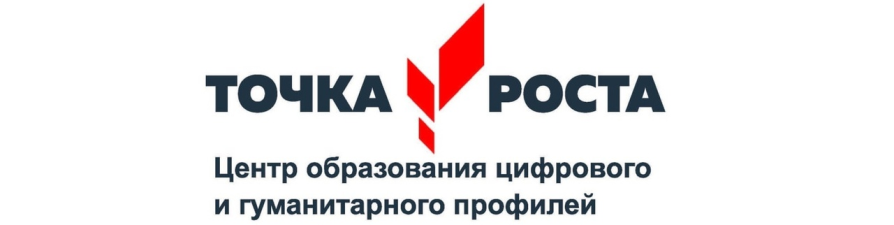 15 новых мест для реализации дополнительных общеразвивающих программ естественно-научной направленности 
в МОУ «СОШ № 30 им. П.М. Коваленко»
2 центра «Точка роста» 
в МОУ «СОШ п. Новопушкинское», 
МОУ «СОШ с. Генеральское им. Р.Е. Ароновой»
211,2 тыс. рублей
4,3 тыс. рублей
117,5 тыс. рублей
5 758,4 тыс. рублей
за счет средств федерального бюджета
за счет средств федерального бюджета
за счет средств областного бюджета
за счет средств областного бюджета
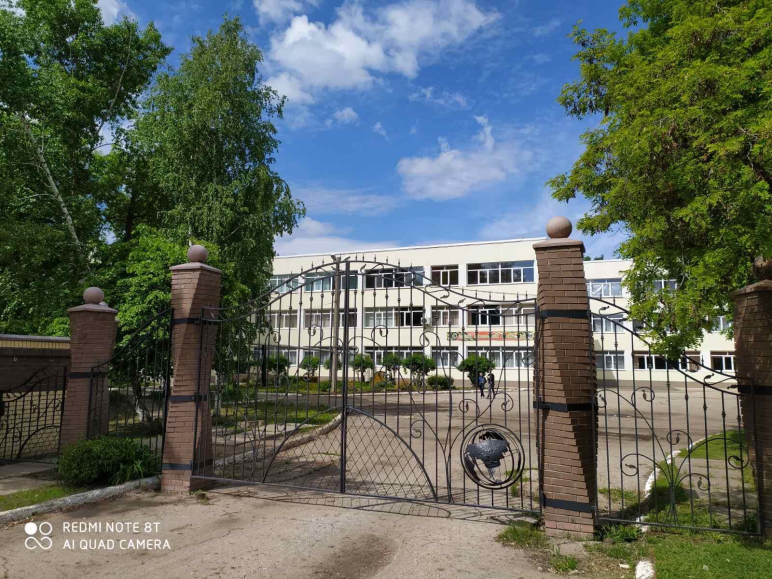 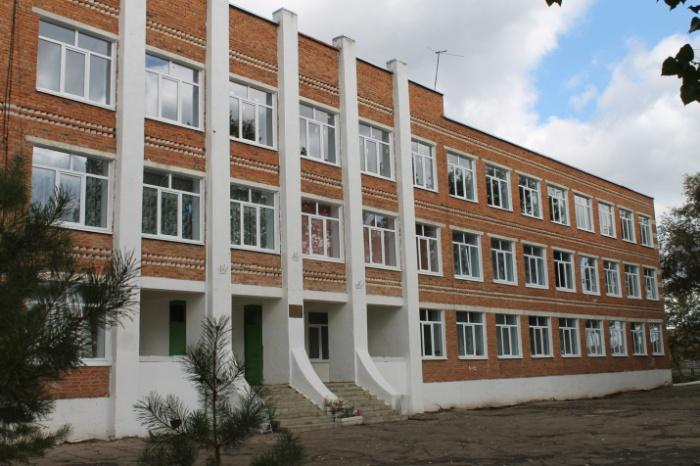 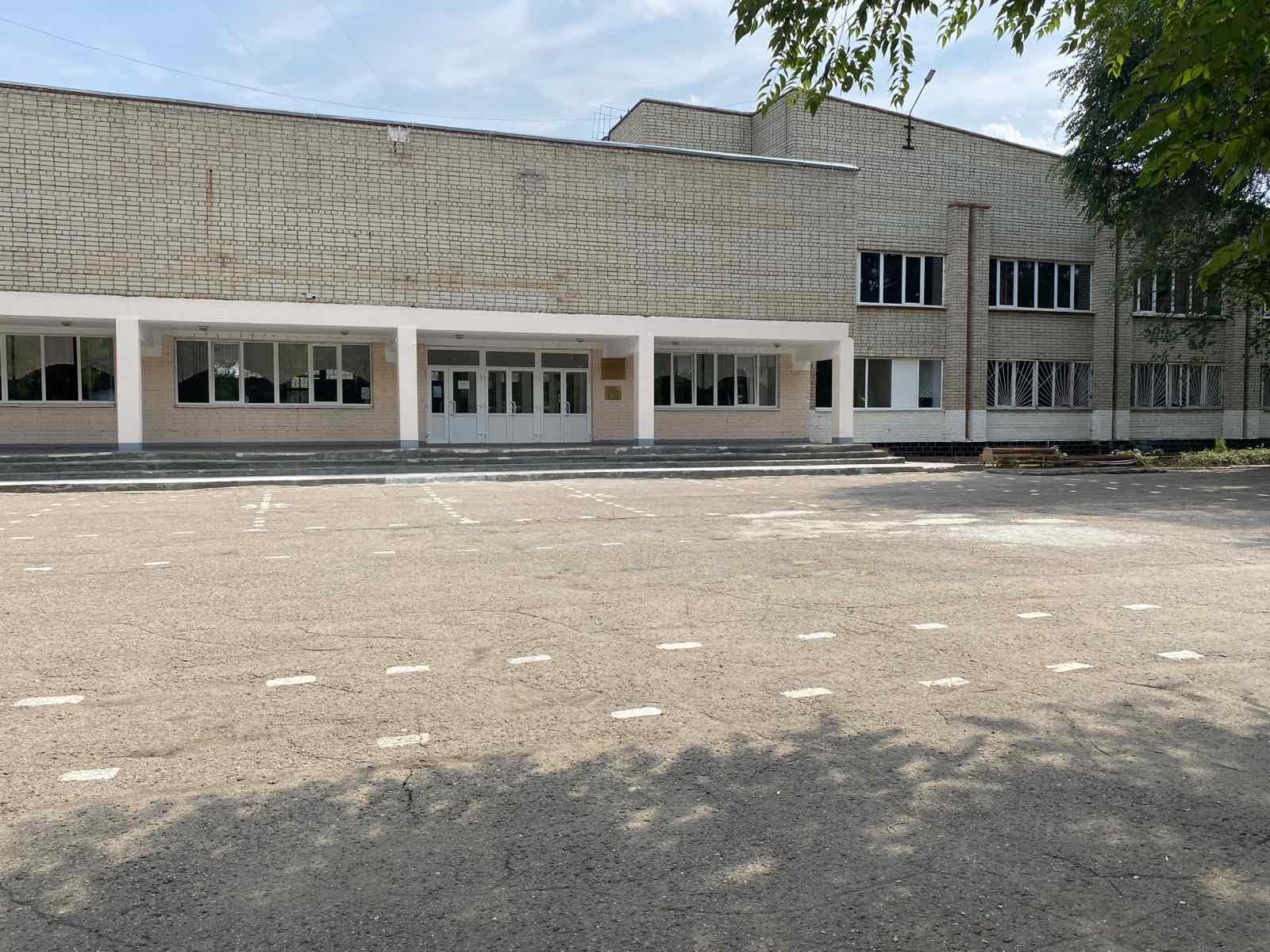 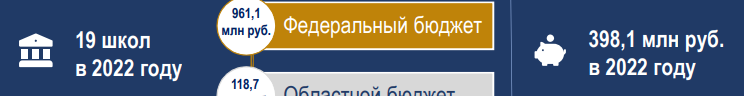 ОТ ДОСТУПНОСТИ К ЕДИНОМУ ОБРАЗОВАТЕЛЬНОМУ ПРОСТРАНСТВУ
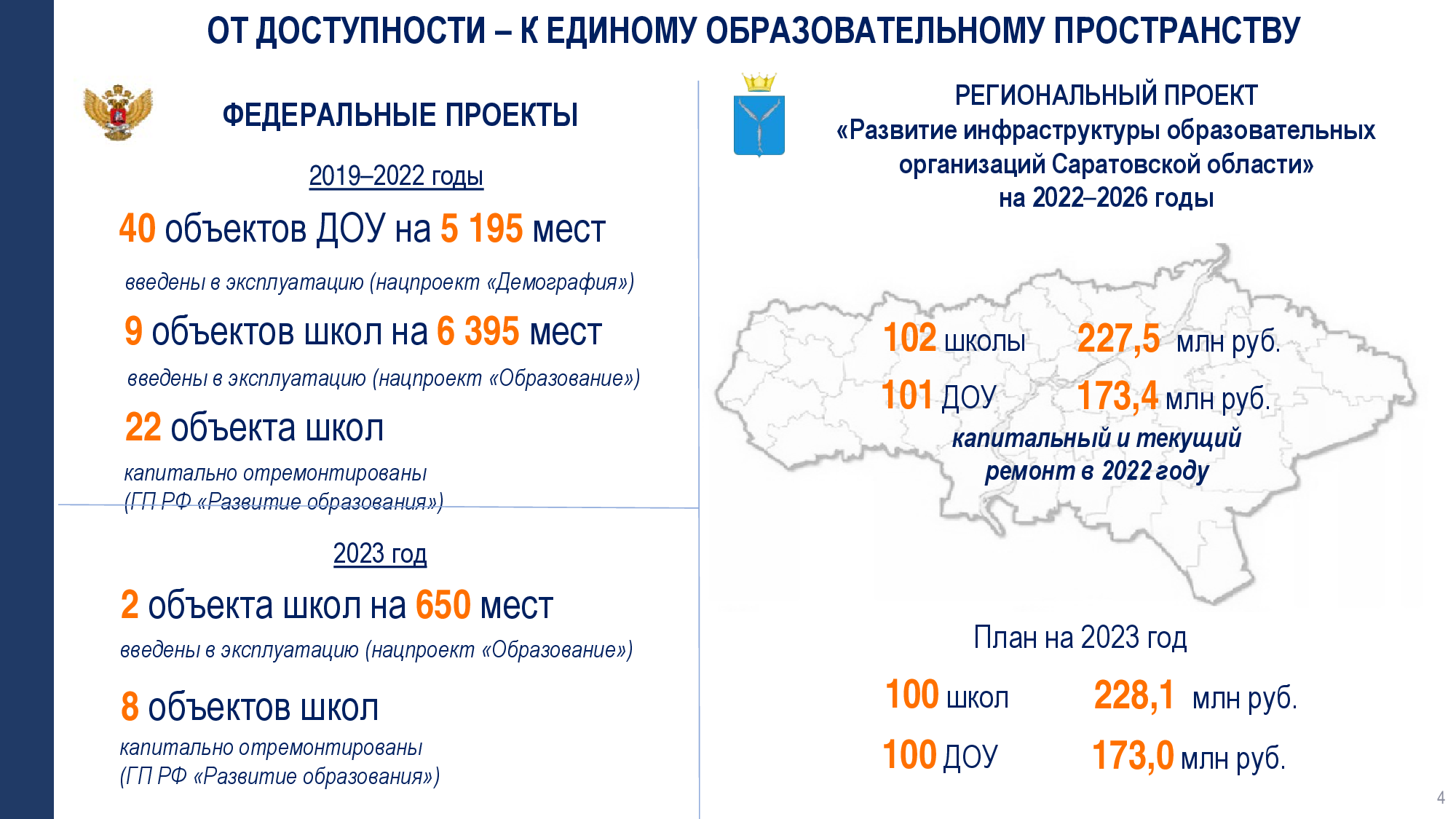 РЕГИОНАЛЬНЫЙ ПРОЕКТ
2023 год
2022 год
в 8 образовательных учреждениях осуществлен капитальный и текущий ремонт зданий
21 000 , 5 тыс. рублей
за счет средств областного бюджета
включены 8 образовательных учреждений
868,4 тыс. рублей
за счет средств муниципального бюджета
16 500,0 тыс. рублей
1  618, 3 тыс. рублей
23 118,3 тыс. рублей
17 368,4 тыс. рублей
за счет средств муниципального бюджета
за счет средств областного бюджета
всего средств
всего средств
МАОУ «СОШ № 7»,  
МОУ «СОШ № 42»,  
МОУ «ООШ п. Взлетный»,  
МОУ «СОШ с. Липовка»,
МДОУ «Детский сад № 1», 
МАДОУ «Детский сад № 53», 
МДОУ «Детский сад № 63», 
МДОУ «Детский сад № 78».
МОУ «СОШ № 16», 
МОУ «СОШ № 20», 
МОУ «СОШ № 21 им. И.М. Каплунова», 
МОУ «СОШ № 24 им. В.И. Пономаренко», 
МДОУ «ЦРР-детский сад № 6», 
МДОУ «Детский сад № 11», 
МДОУ «Детский сад № 45», 
МДОУ «Детский сад с. Терновка».
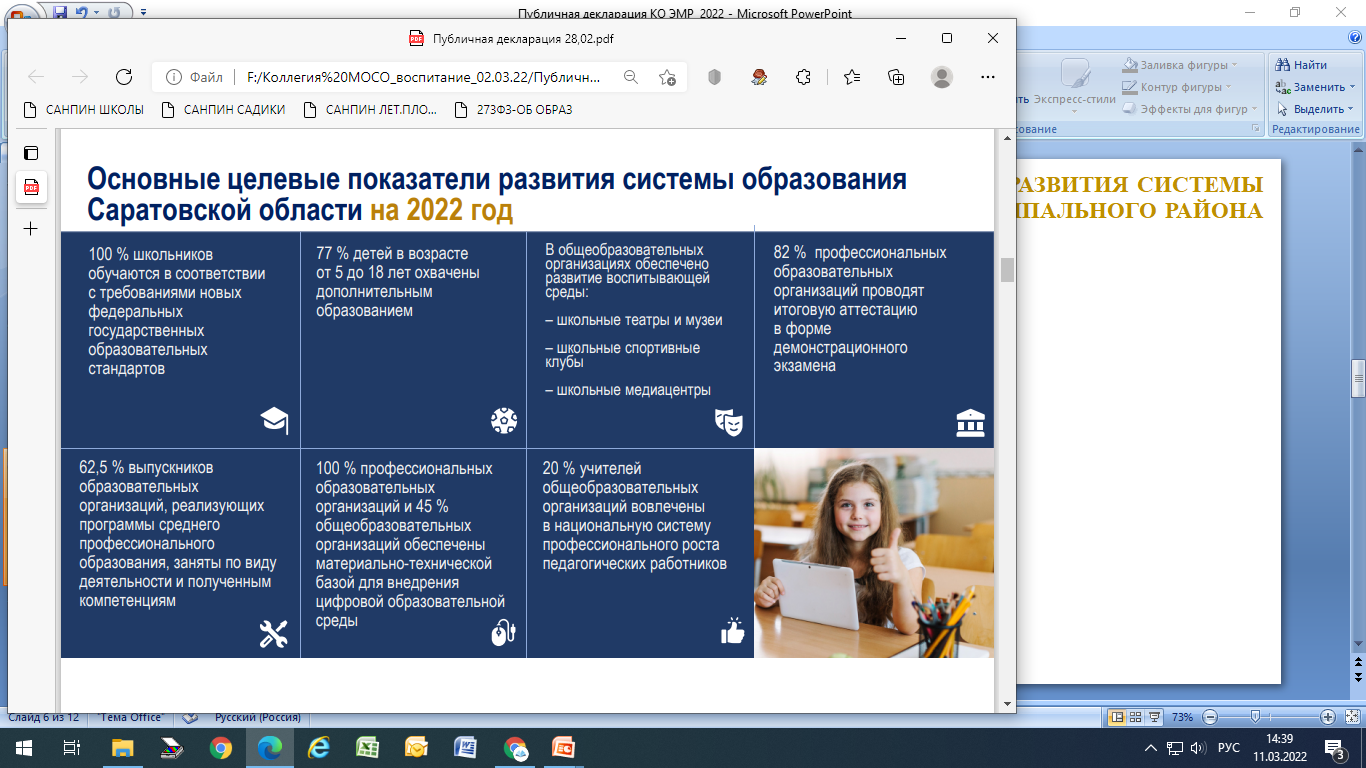 ОБЕСПЕЧЕНИЕ ОБЯЗАТЕЛЬНОГО БАЗОВОГО УРОВНЯ ТРЕБОВАНИЙ 
К СОДЕРЖАНИЮ ОБРАЗОВАНИЯ
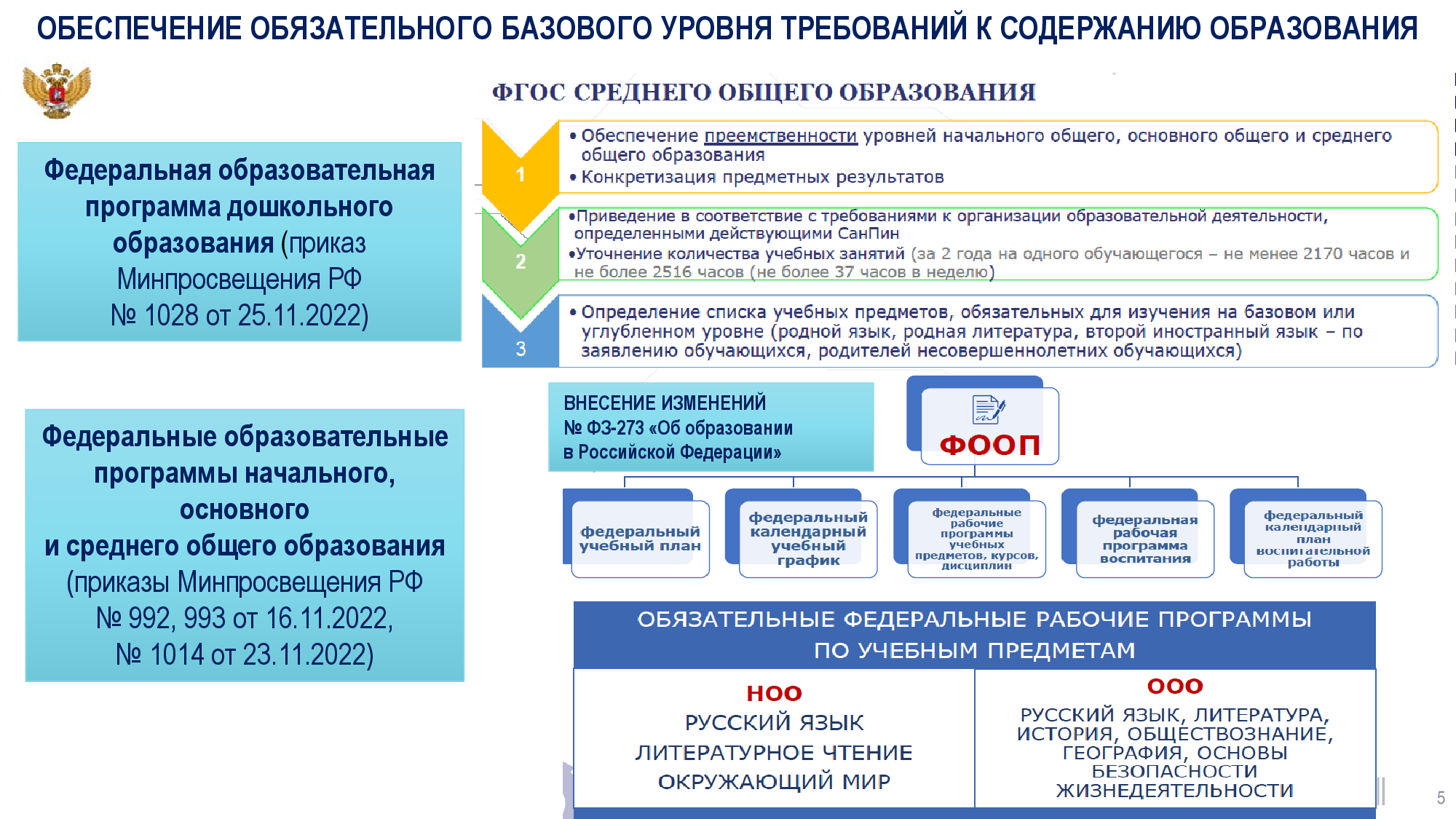 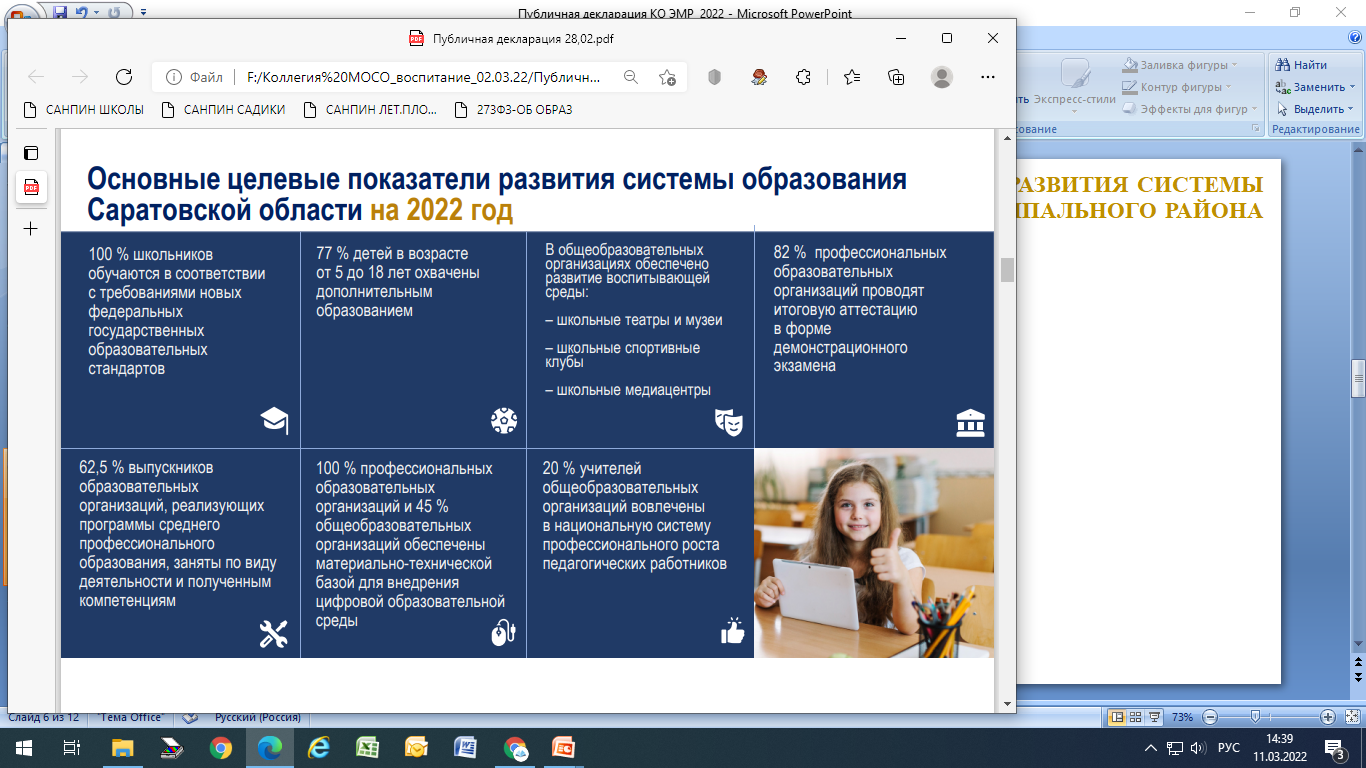 ОТ ЭФФЕКТИВНОГО РУКОВОДИТЕЛЯ –К ЭФФЕКТИВНОЙ УПРАВЛЕНЧЕСКОЙ
КОМАНДЕ ДОУ
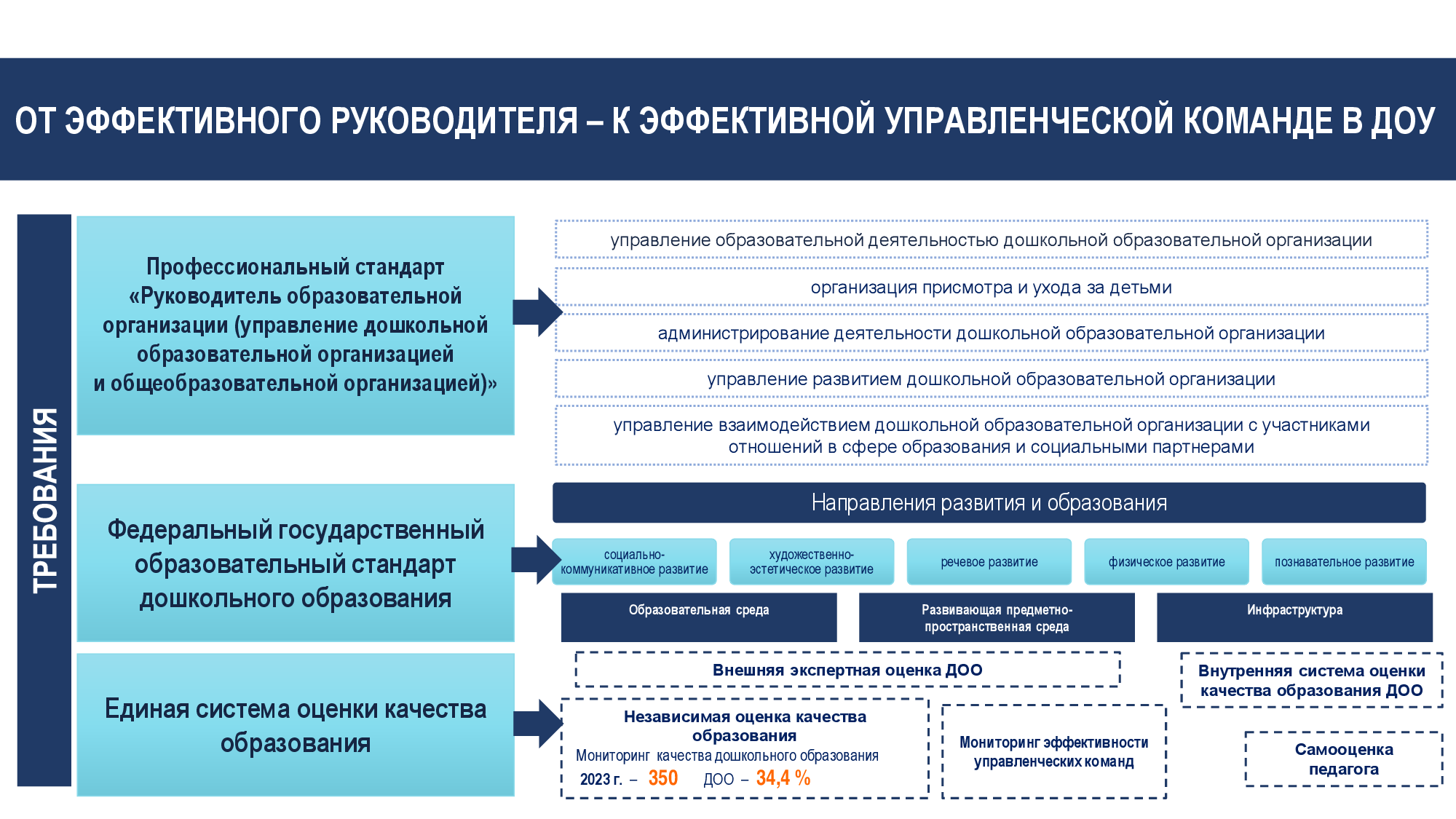 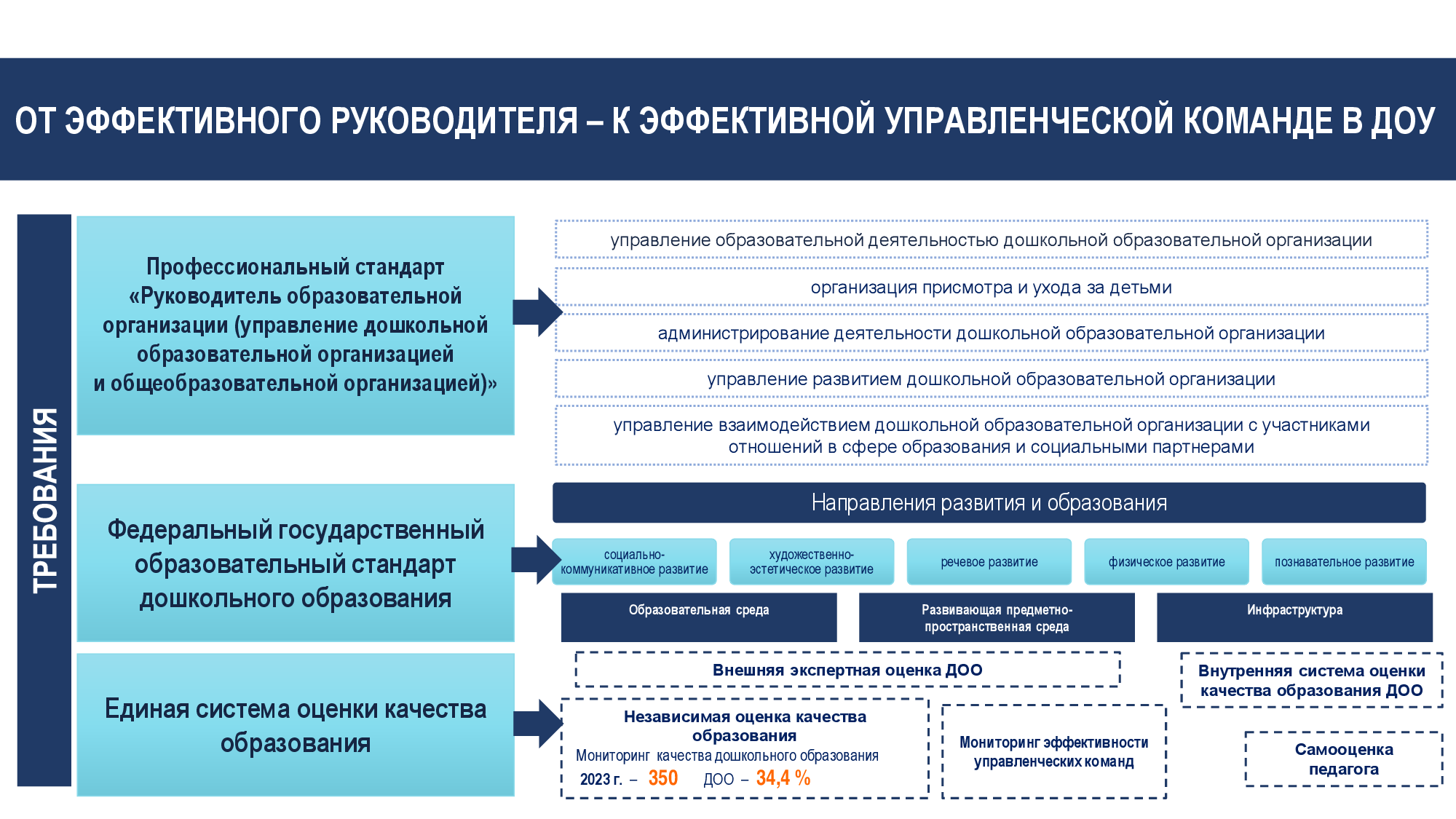 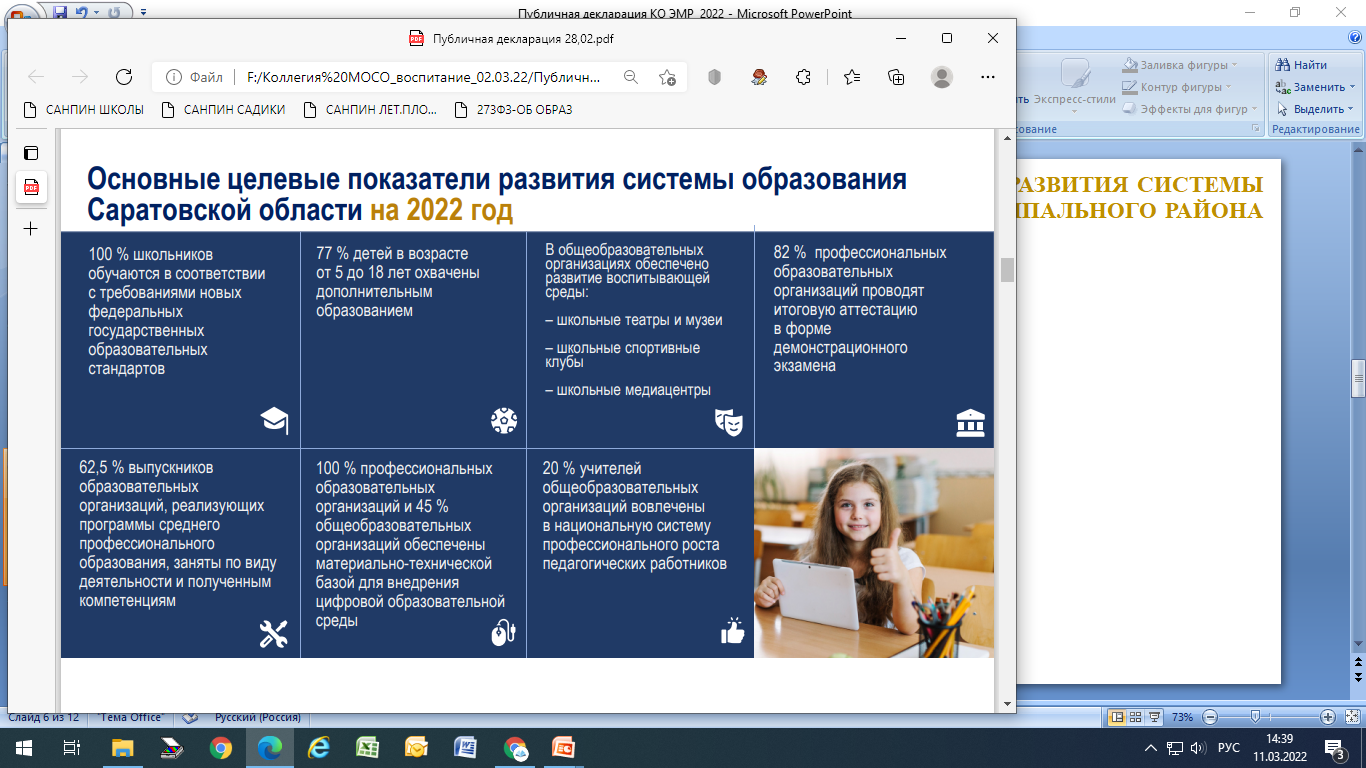 ВНЕДРЕНИЕ ЕДИНОЙ ЦИФРОВОЙ ОБРАЗОВАТЕЛЬНОЙ СРЕДЫ 
ФГИС «МОЯ ШКОЛА»
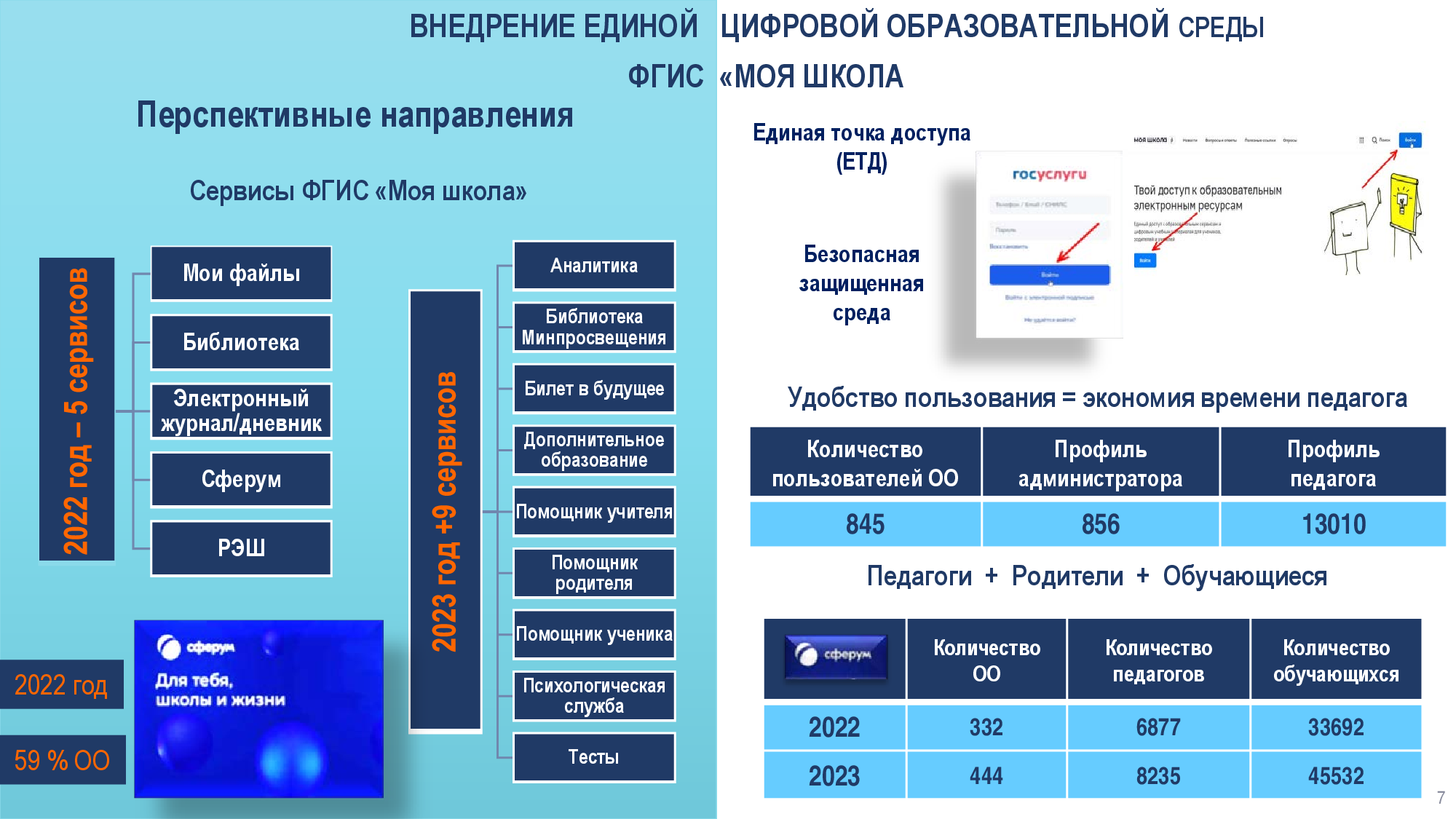 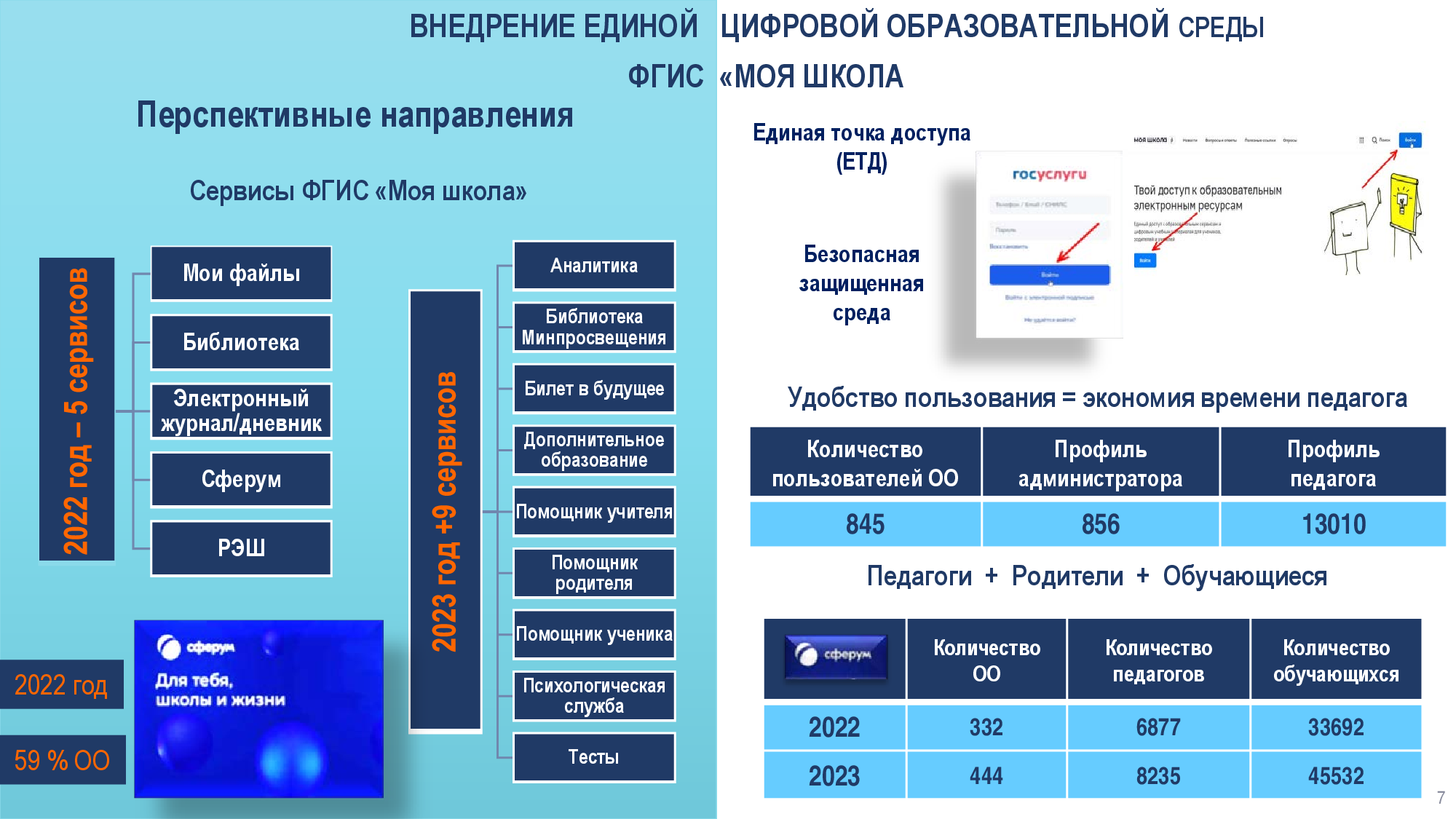 1434
10156
25
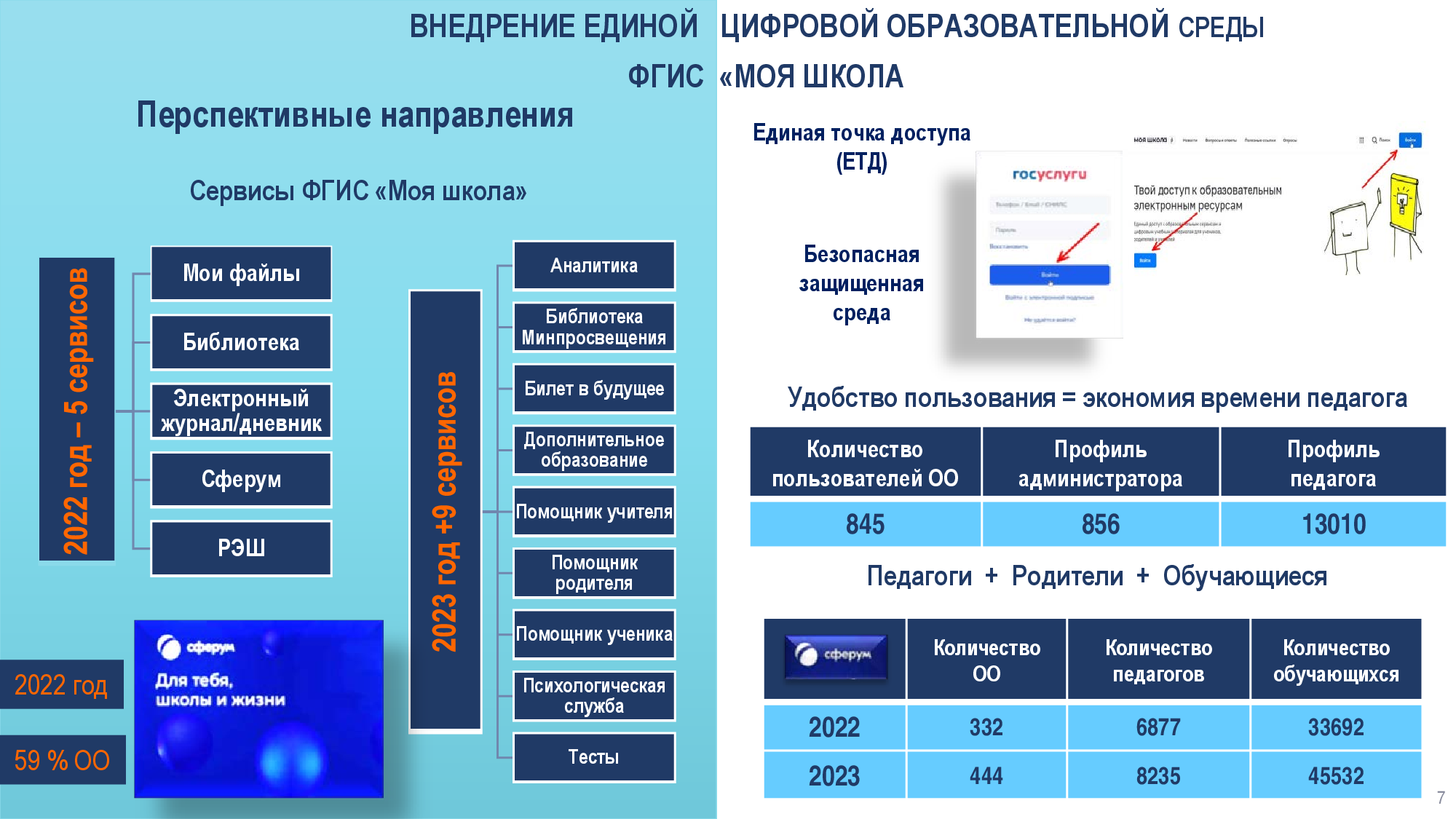 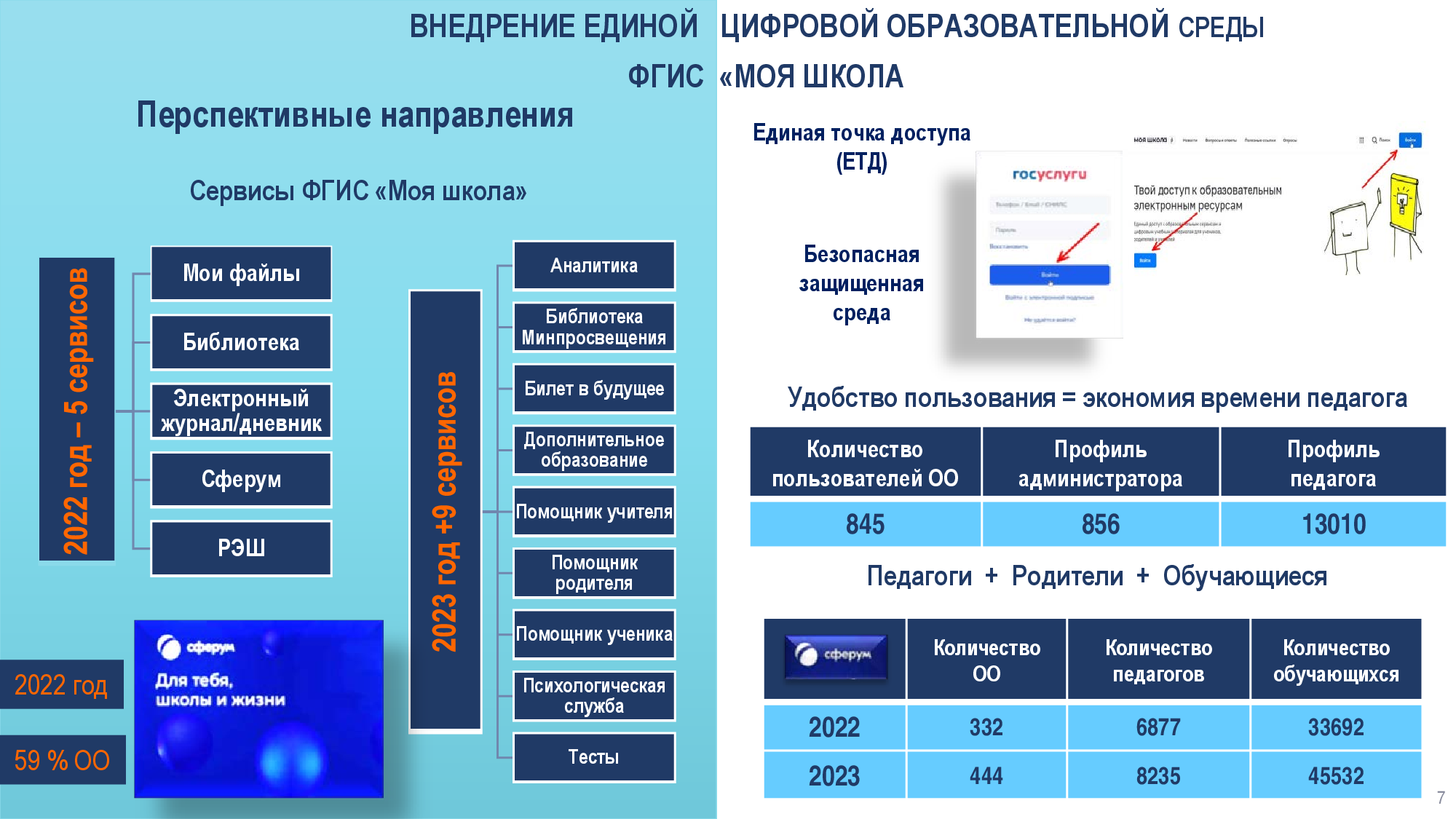 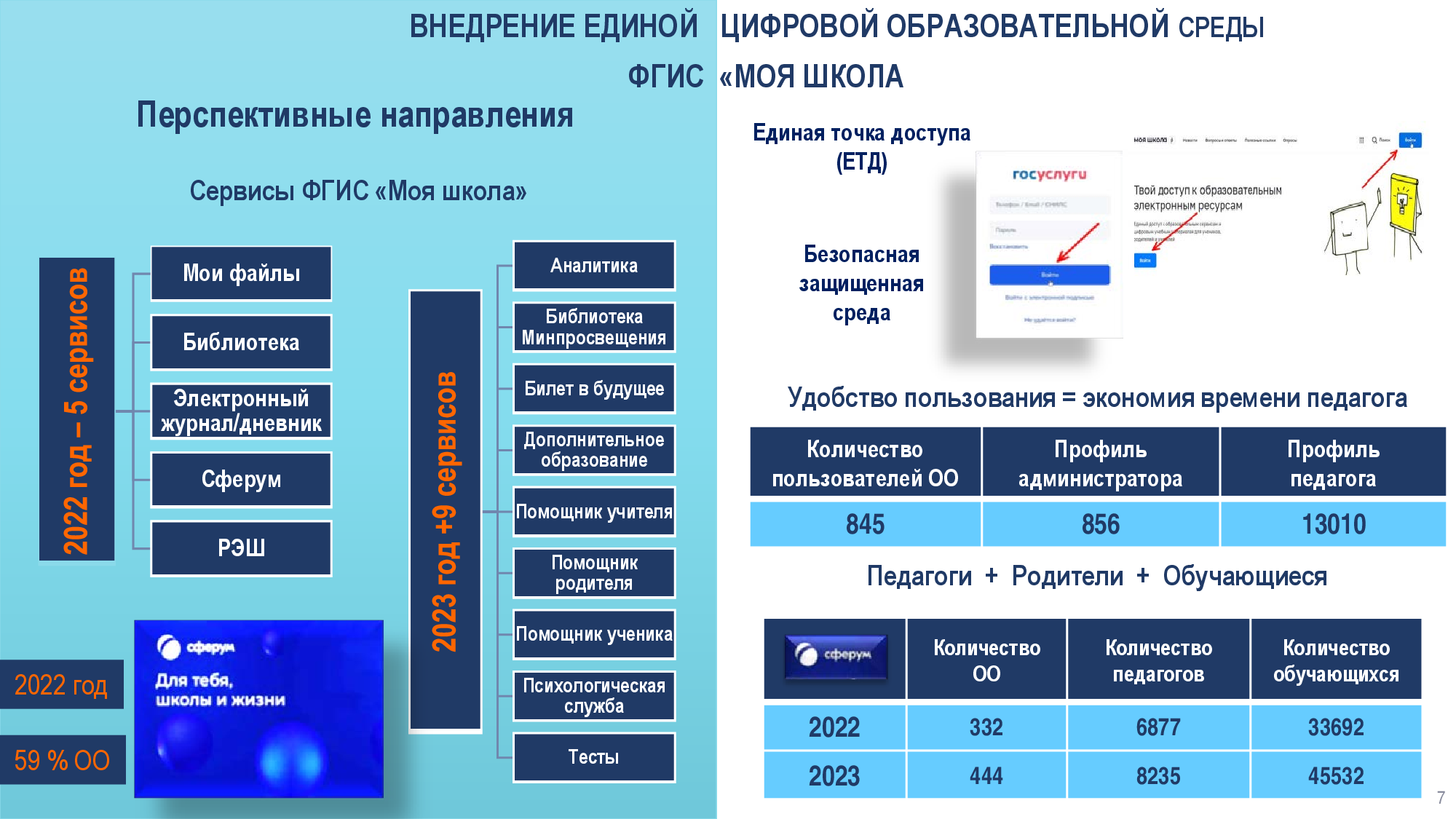 50 % ОО
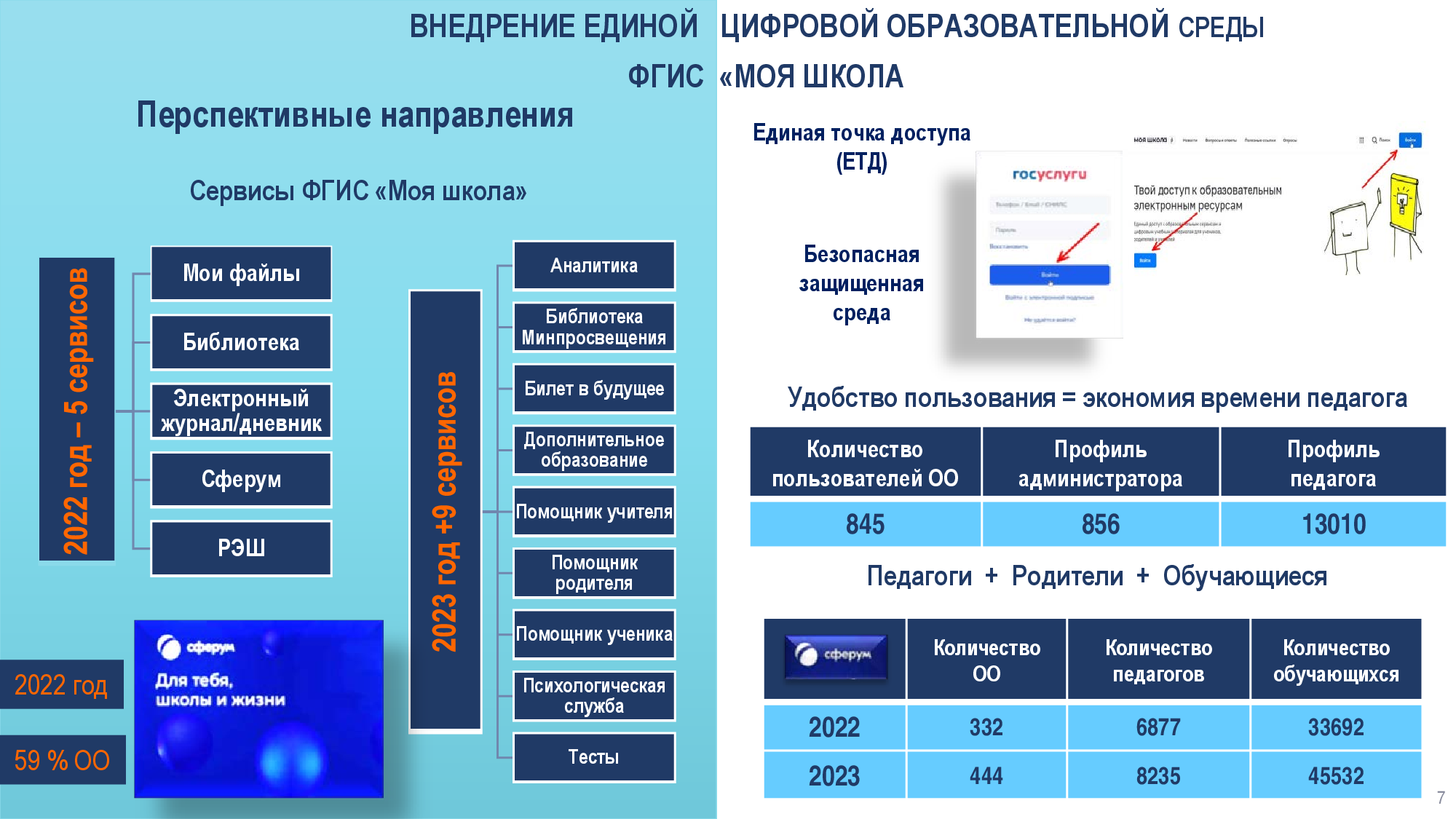 1940
33854
50
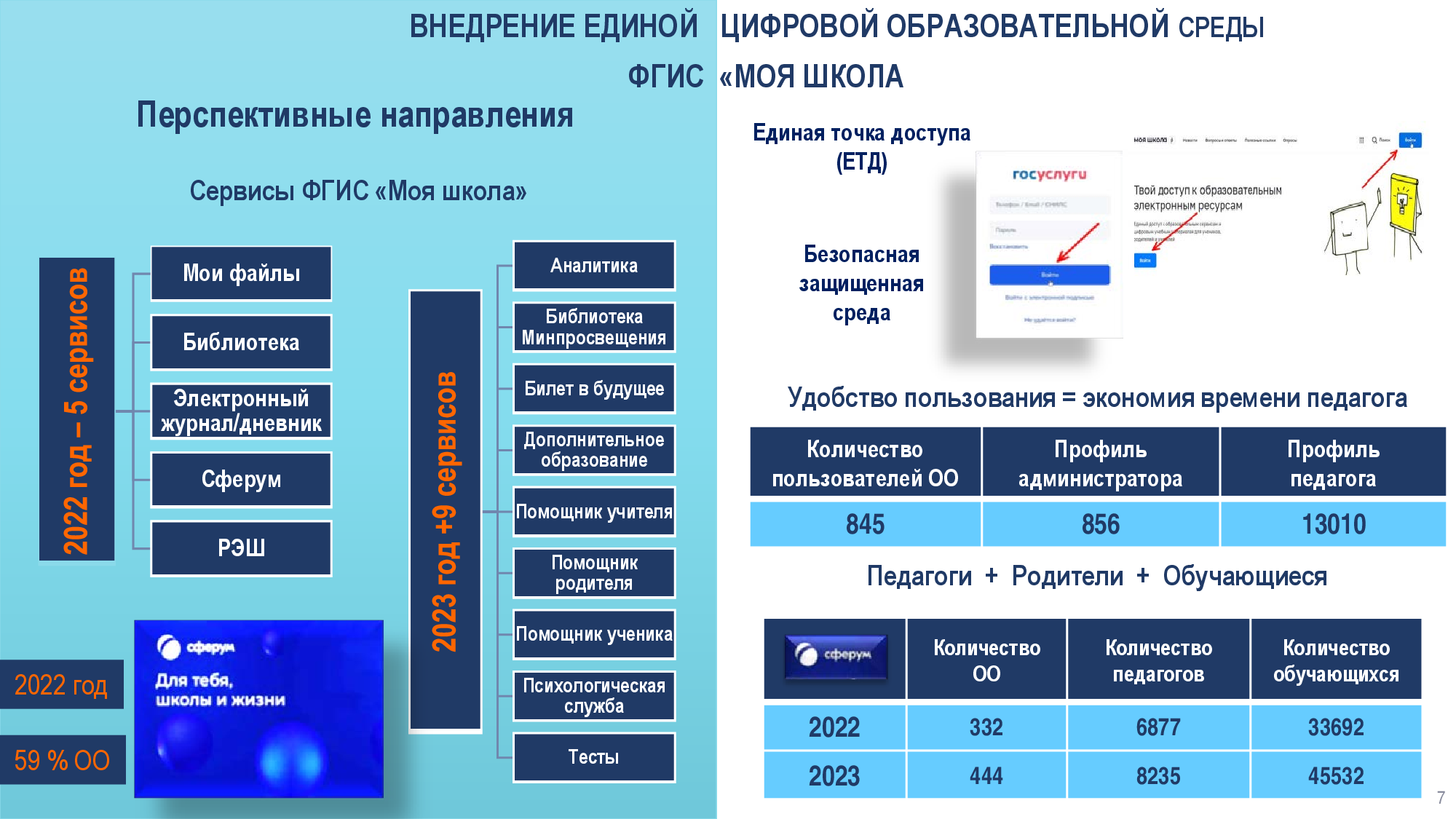 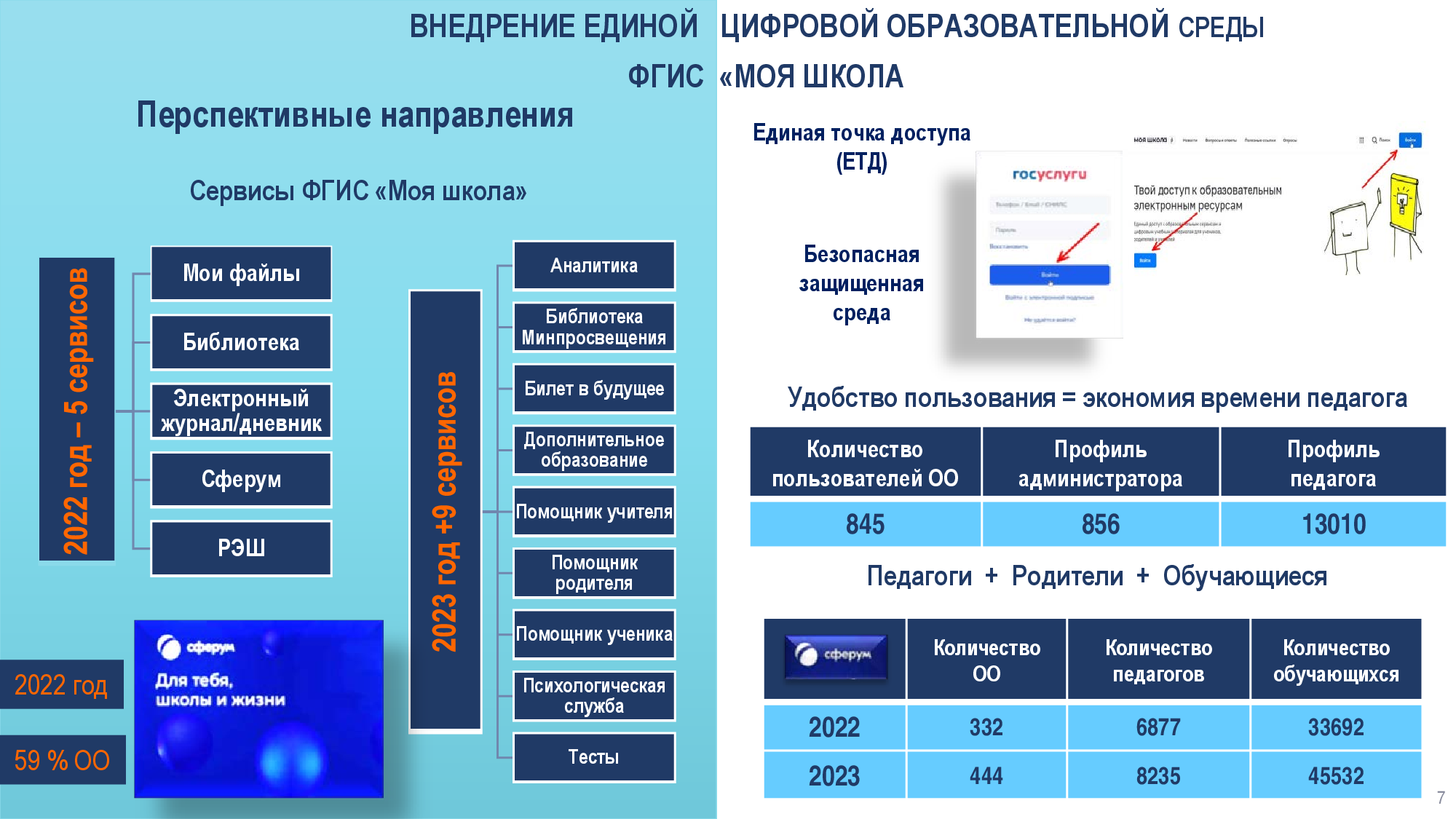 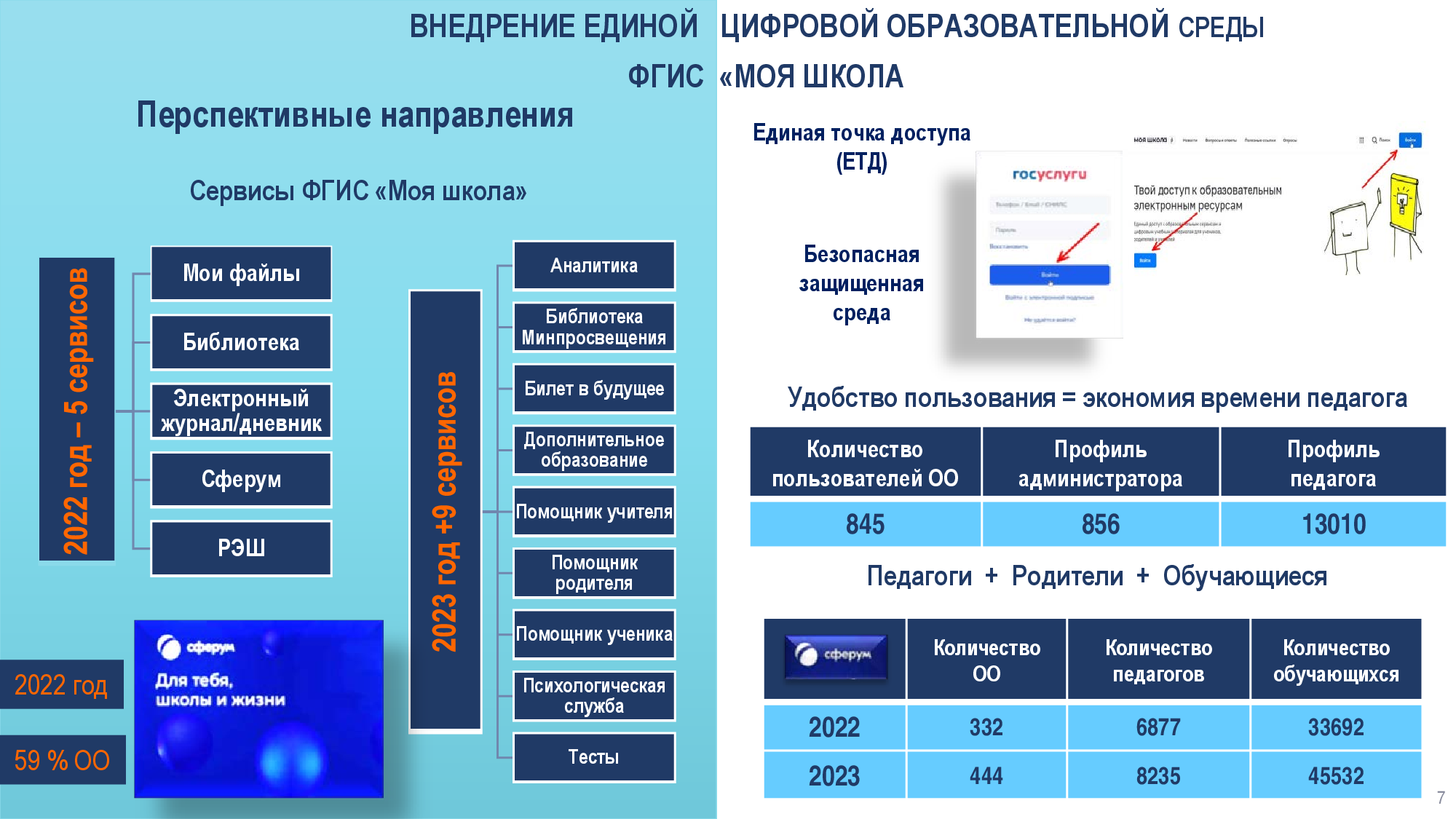 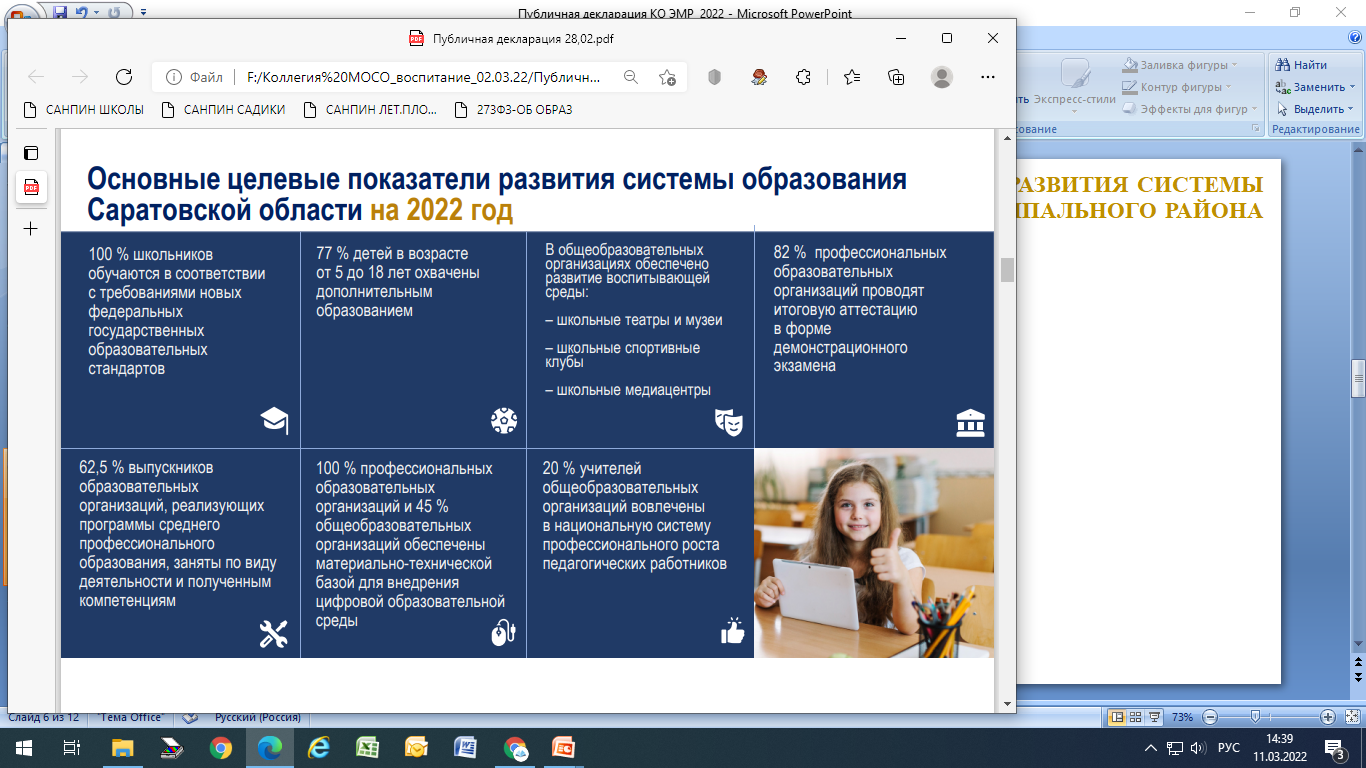 ОТ ШКОЛ С НИЗКИМИ ОБРАЗОВАТЕЛЬНЫМИ РЕЗУЛЬТАТАМИ-
К КОМПЛЕКСНОМУ ПОДХОДУ НИВЕЛИРОВАНИЯ РИСКОВ
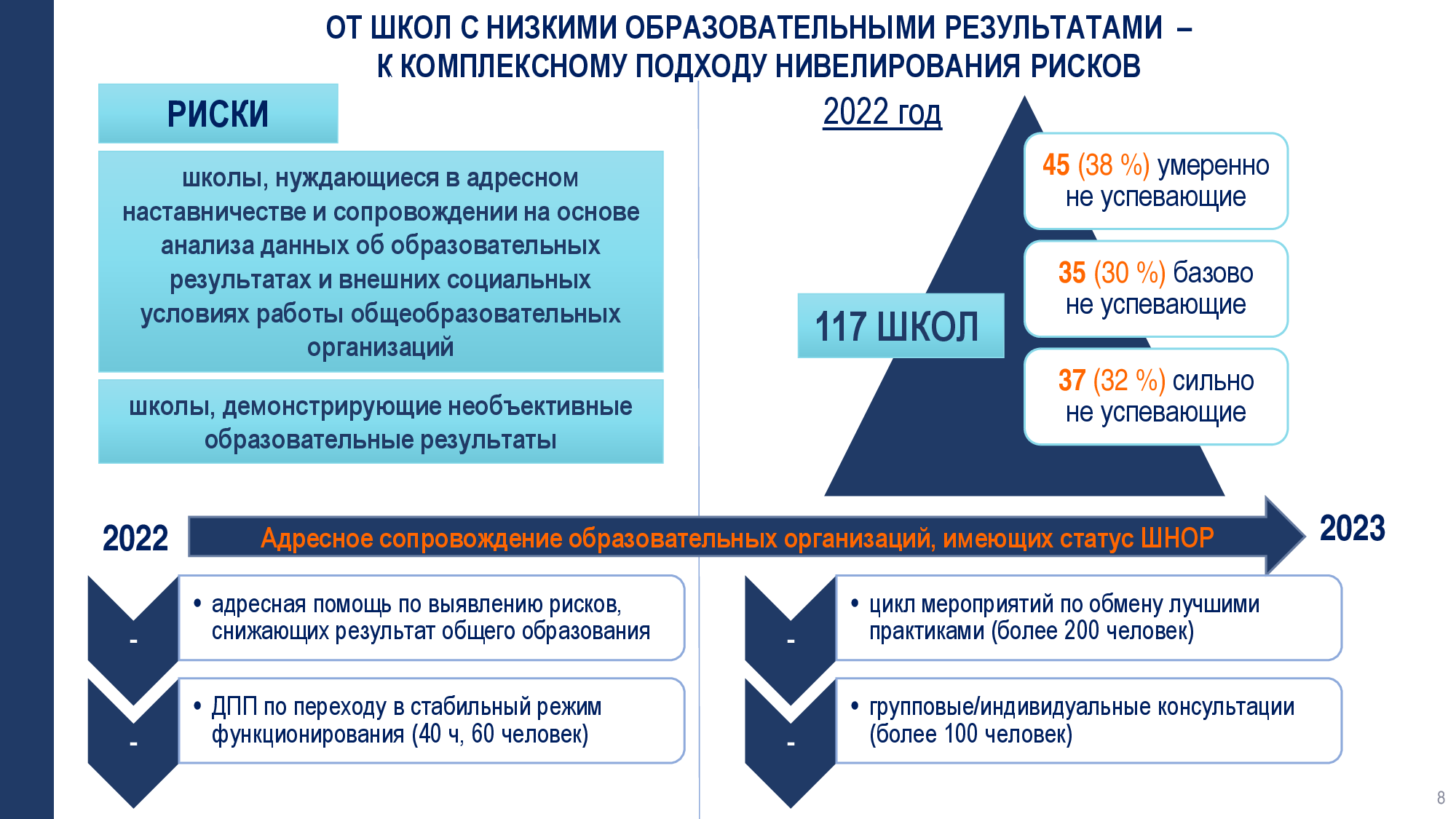 умеренно 
не успевающие
базово 
не успевающие
13 школ
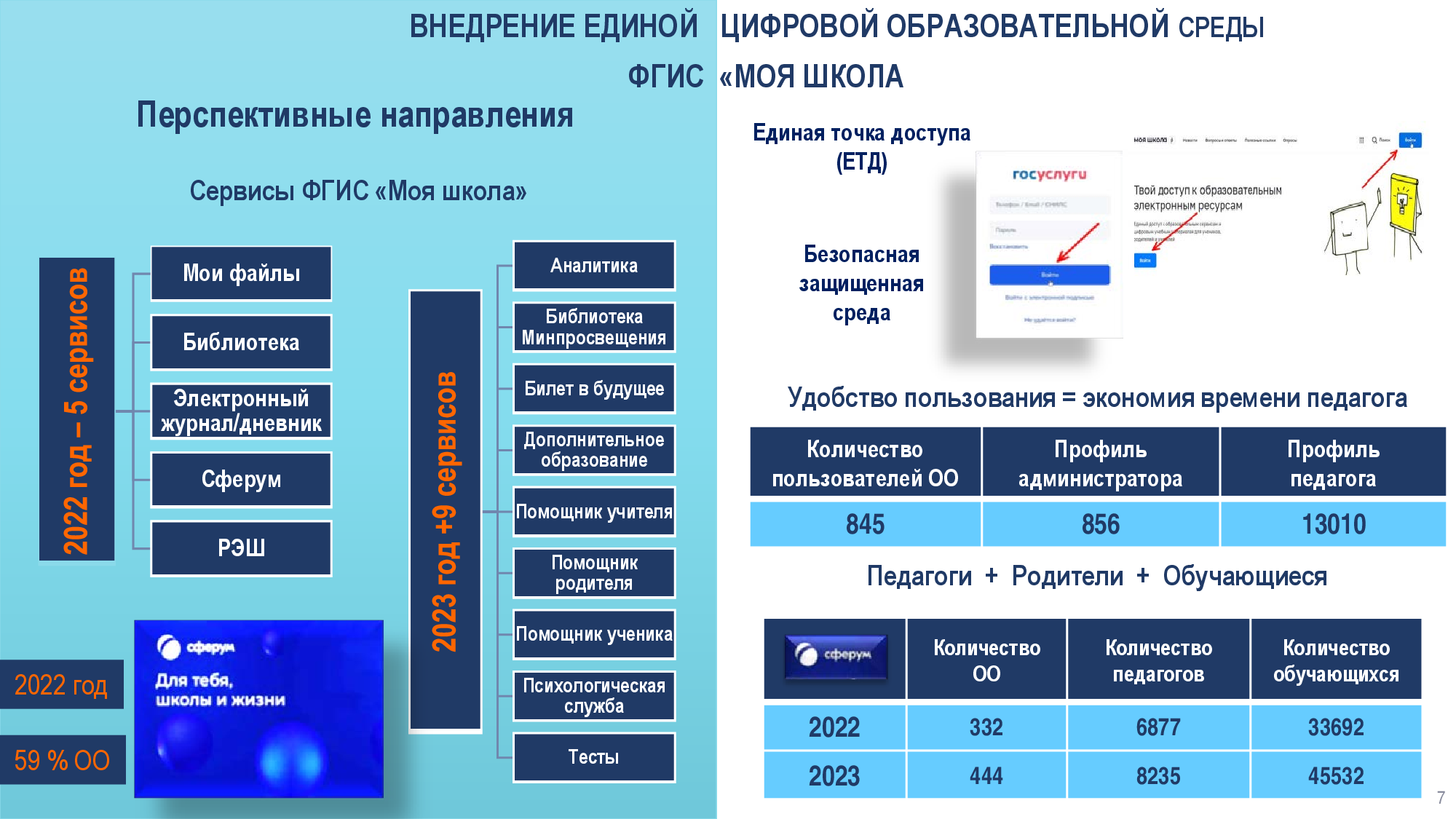 сильно 
не успевающие
организация и проведение цикла мероприятий по обмену лучшими практиками
адресная помощь по выявлению рисков, снижающих результат общего образования
обеспечение перехода образовательных организаций с низкими образовательными результатами в режим устойчивого развития
групповые / индивидуальные консультации
ОТ ДОПОЛНИТЕЛЬНОГО ОБРАЗОВАНИЯ ДЕТЕЙ- 
К РАЗВИТИЮ ИНТЕЛЛЕКТУАЛЬНОГО ПОТЕНЦИАЛА 
ЭНГЕЛЬССКОГО МУНИЦИПАЛЬНОГО РАЙОНА
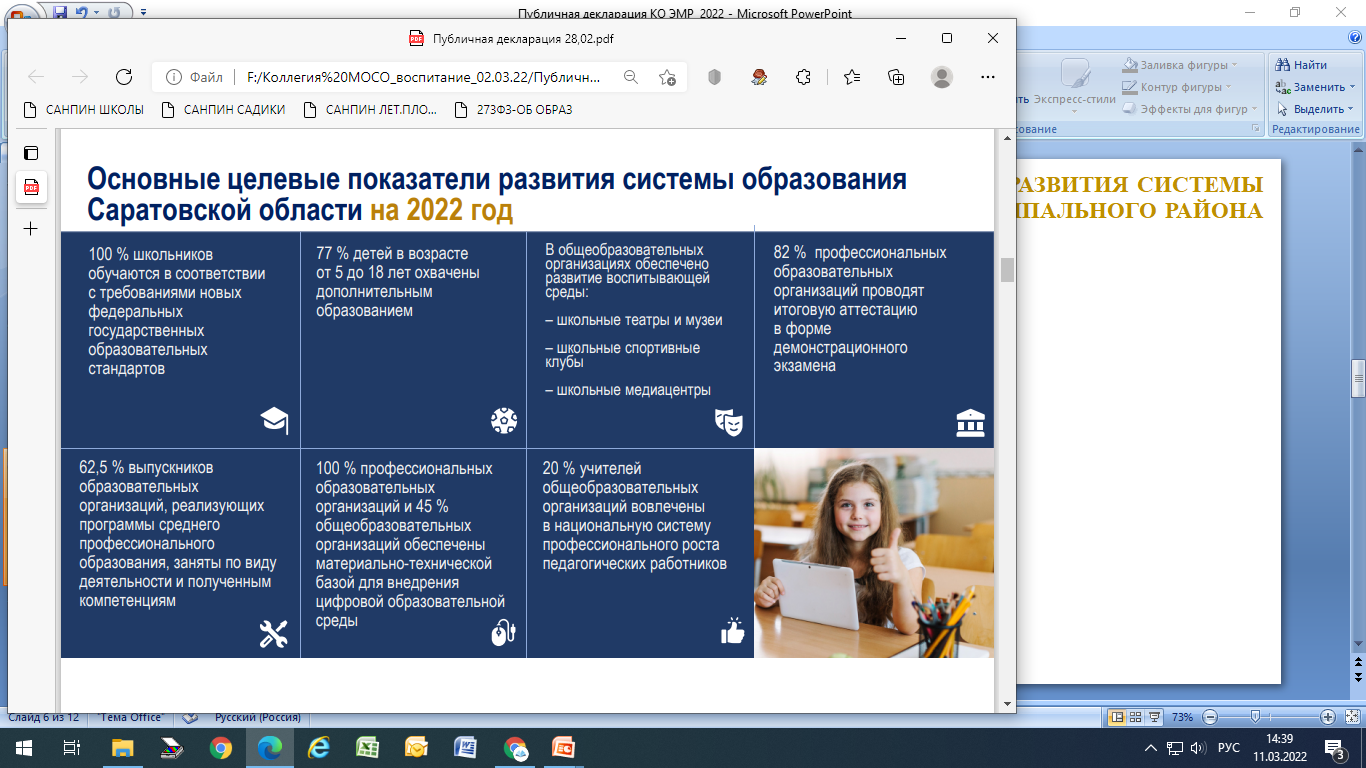 организаций и ИП реализуют программы дополнительного образования детей
охват детей от 5 до 18 лет  программами дополнительного образования
70
77,1 %
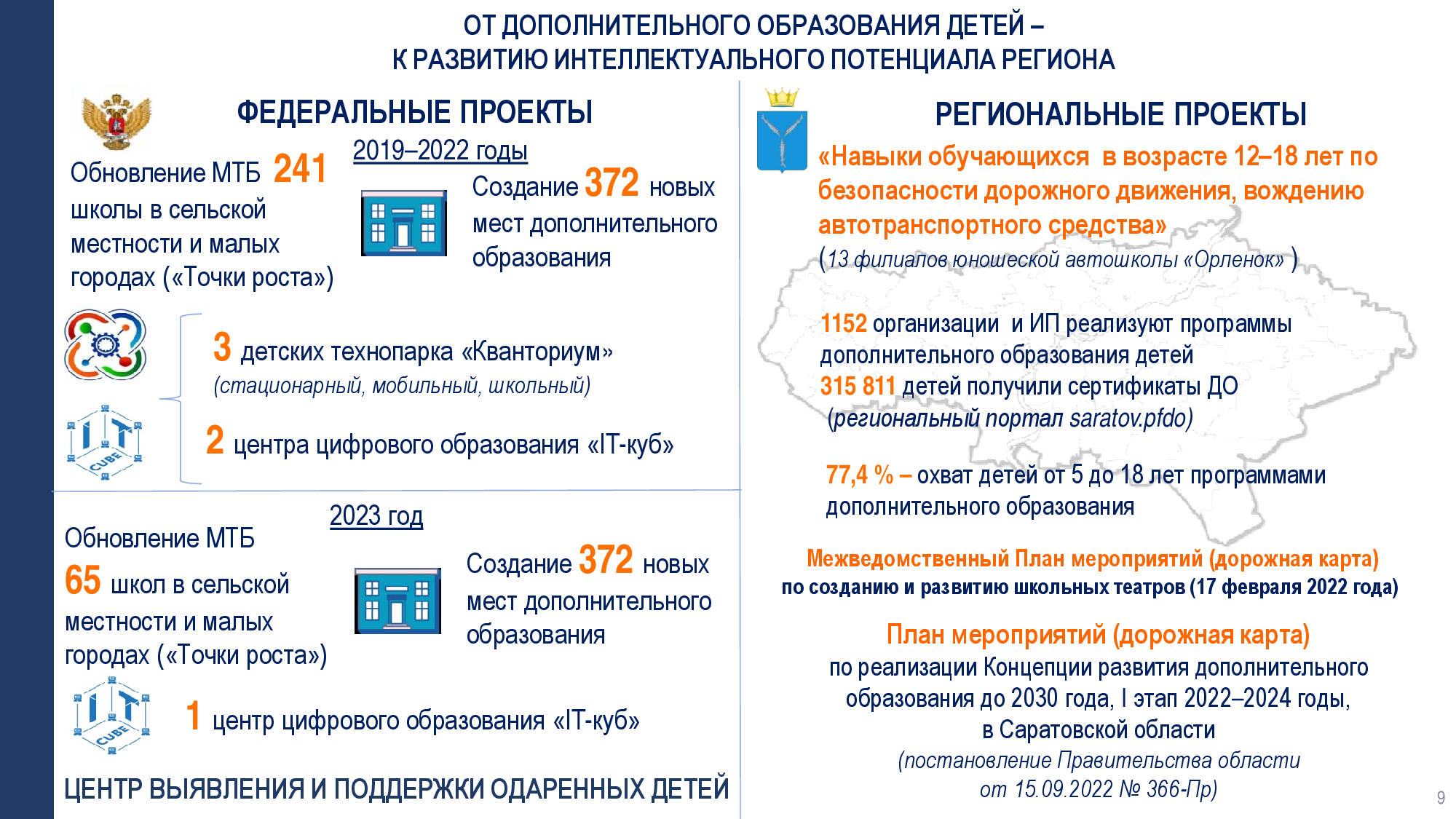 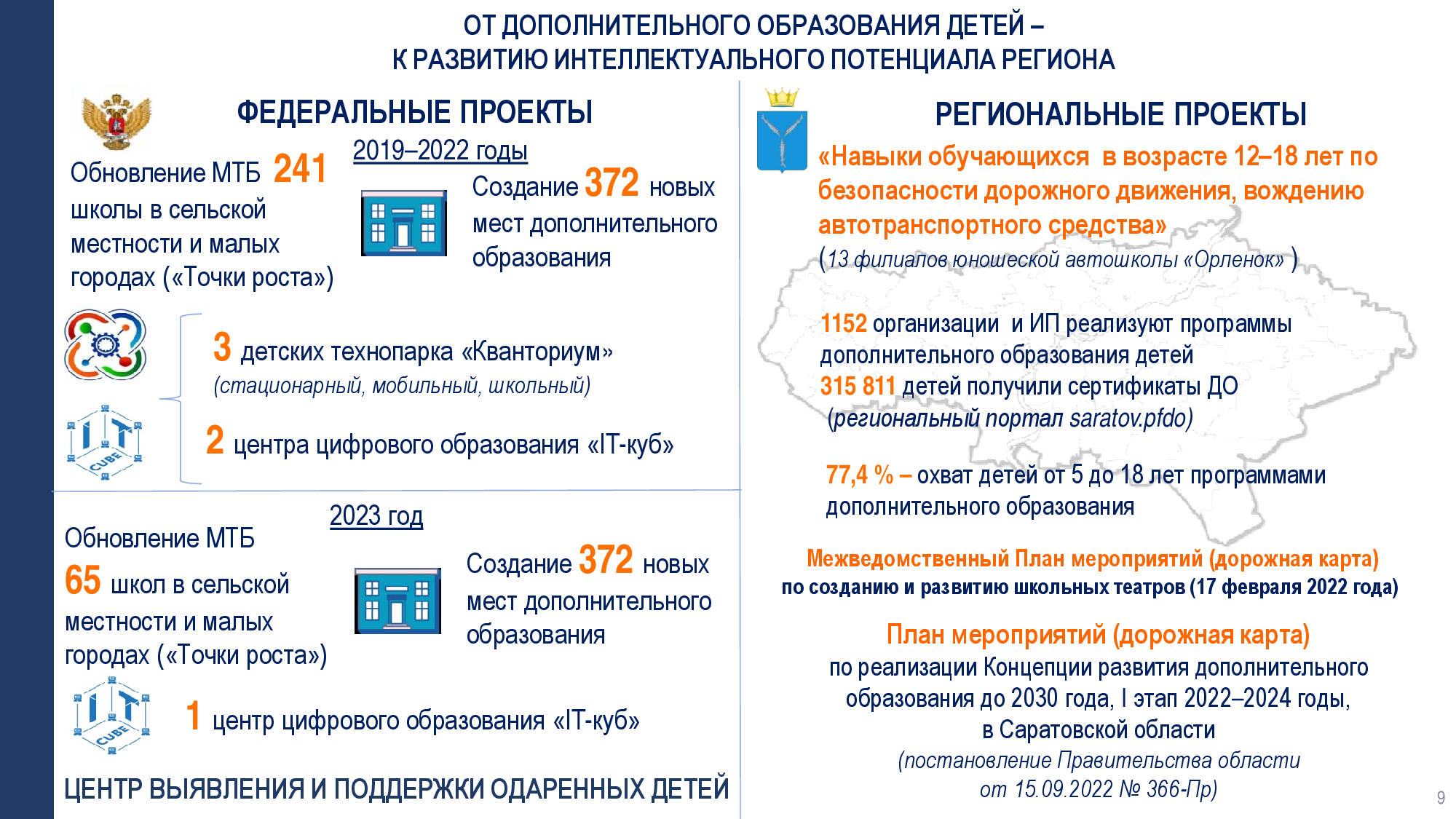 РЕГИОНАЛЬНЫЕ ПРОЕКТЫ
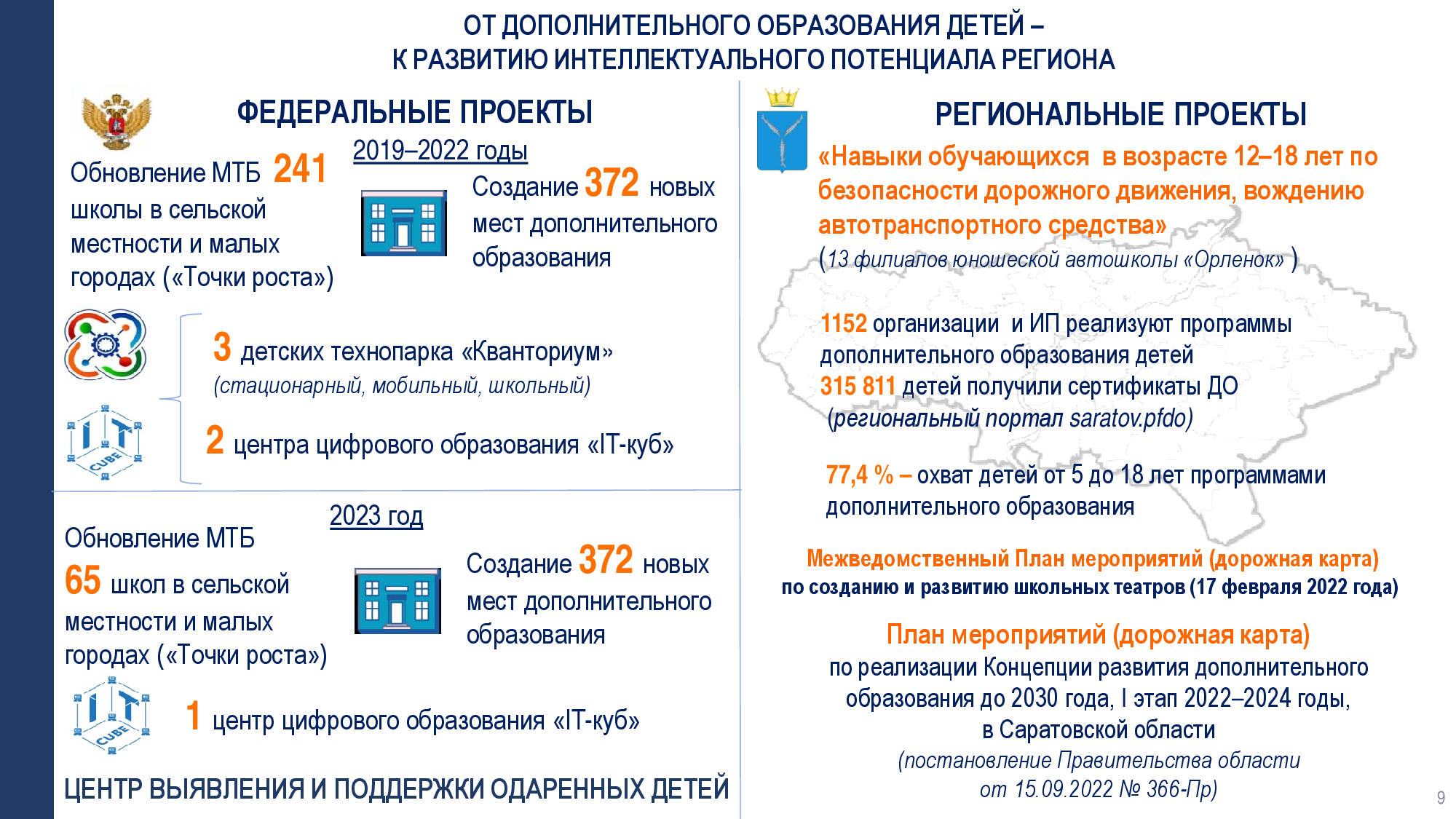 ФЕДЕРАЛЬНЫЕ ПРОЕКТЫ
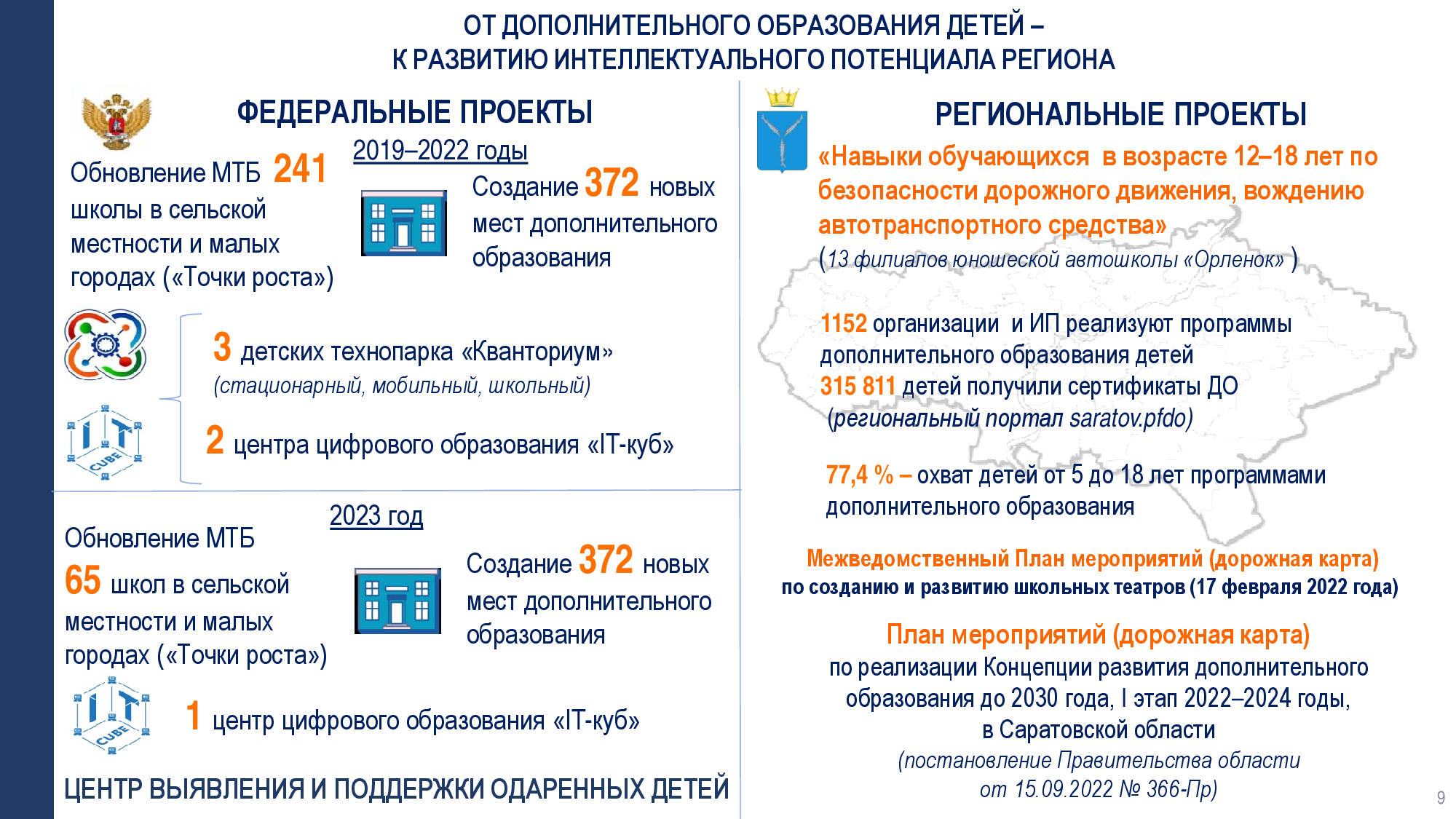 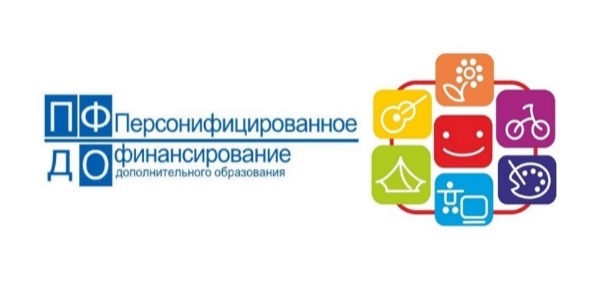 2019-2022 годы 
обновлена МТБ в 9 школах сельской местности
(«Точки роста»),
создано 1910 новых мест дополнительного 
образования.
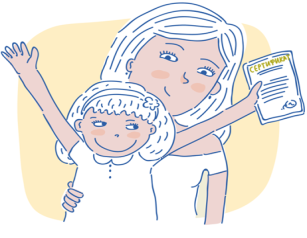 2023 год 
обновление МТБ в 2 школах сельской местности («Точки роста» в п. Новопушкинское,
 с. Генеральское ),
создание 1910 новых мест дополнительного 
образования.
Поддержка одаренных детей 
Сотрудничество с Образовательным фондом «Талант и успех». 
Работа виртуального класса для одаренных детей на основе объединения лучших практик работы педагогов области с одаренными детьми с учетом специфики современных требований и технологий. 
Сопровождение детей группы риска
В 2023 году 100 % всех детей, с выявленным психологическим неблагополучием, будут обеспечены квалифицированным психологическим сопровождением.
Проект «Билет в будущее» 
2022 год – более 2800 обучающихся прошли профессиональные пробы в образовательных организациях СПО.
В открытых онлайн-уроках «ПроеКТОриЯ» приняли участие в 2022 году  более 14000 тыс. школьников.
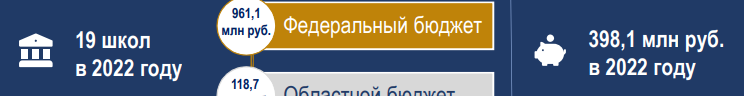 РАЗВИТИЕ ШКОЛЬНОЙ СПОРТИВНОЙ ИНФРАСТРУКТУРЫ
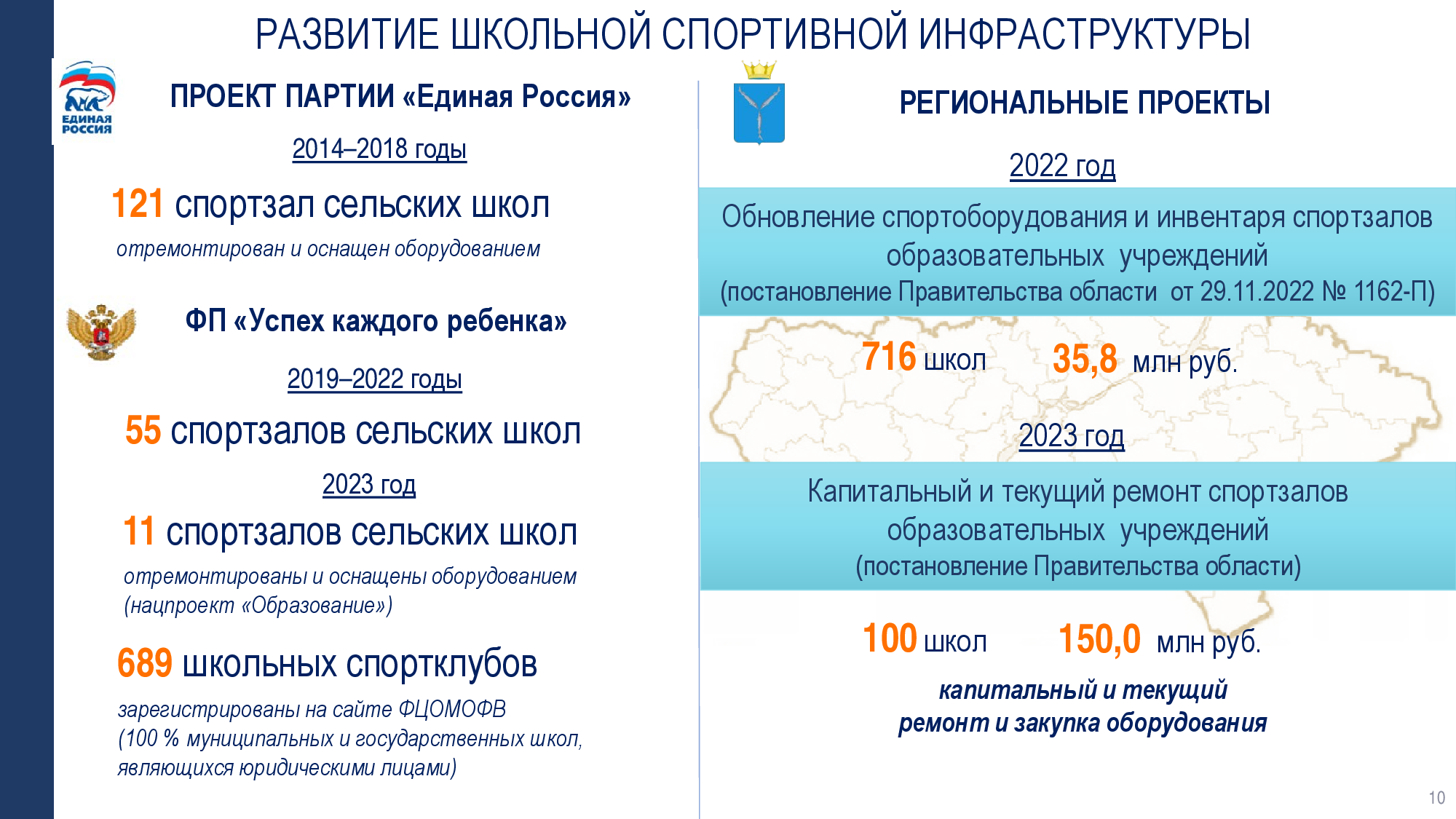 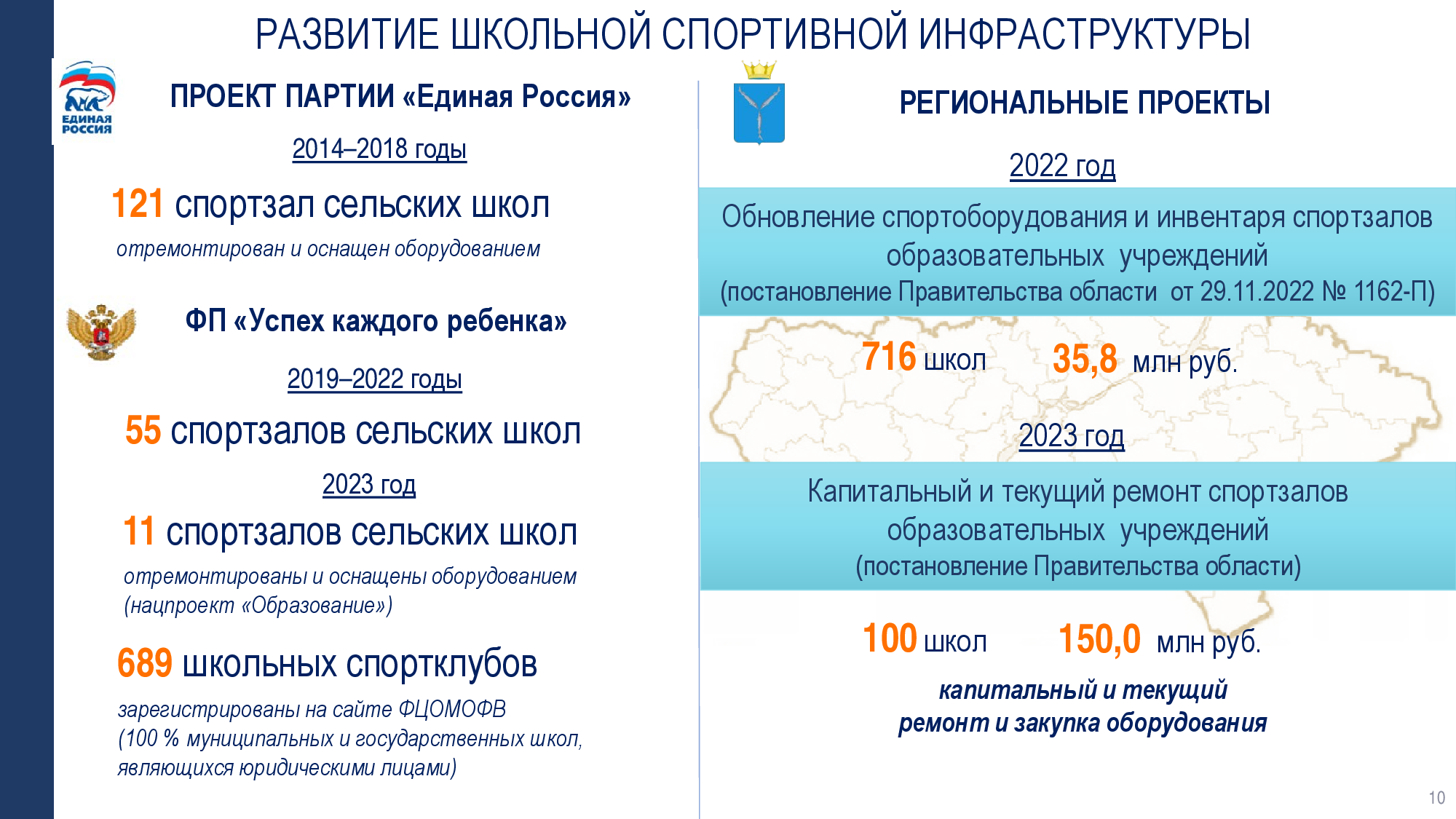 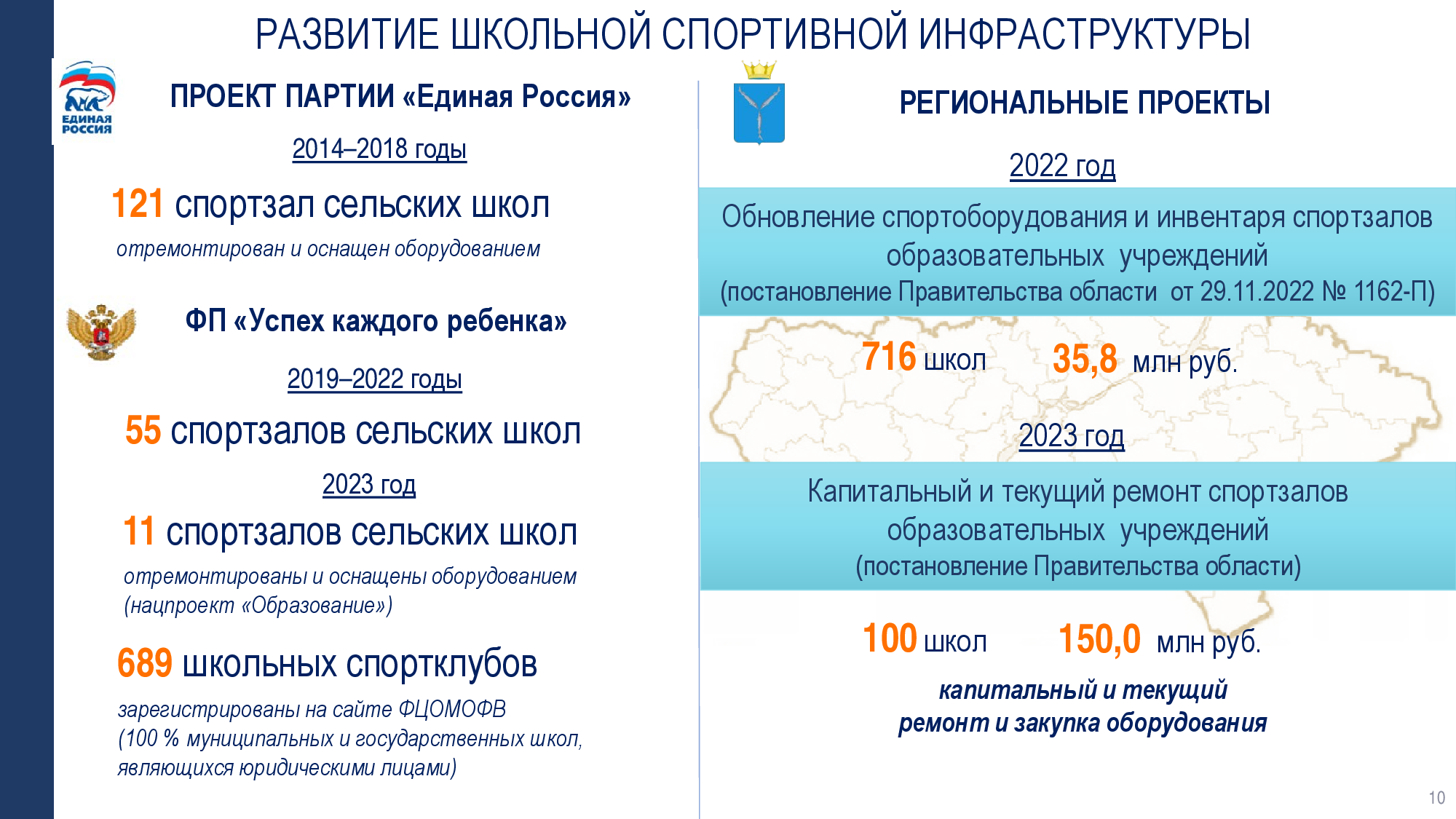 6
На ремонт спортивных залов 
6 общеобразовательных учреждений выделено:
по 50 тыс. рублей
из расчета на учреждение, за счет средств областного бюджета
1  350 тыс. рублей
освоено
9 473,7 тыс. рублей
за счет средств областного бюджета
6
50
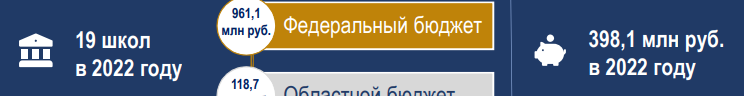 ОТ ПРОГРАММЫ РАЗВИТИЯ ВОСПИТАНИЯ –
К ЕДИНОМУ ПРОСТРАНСТВУ ВОСПИТАНИЯ
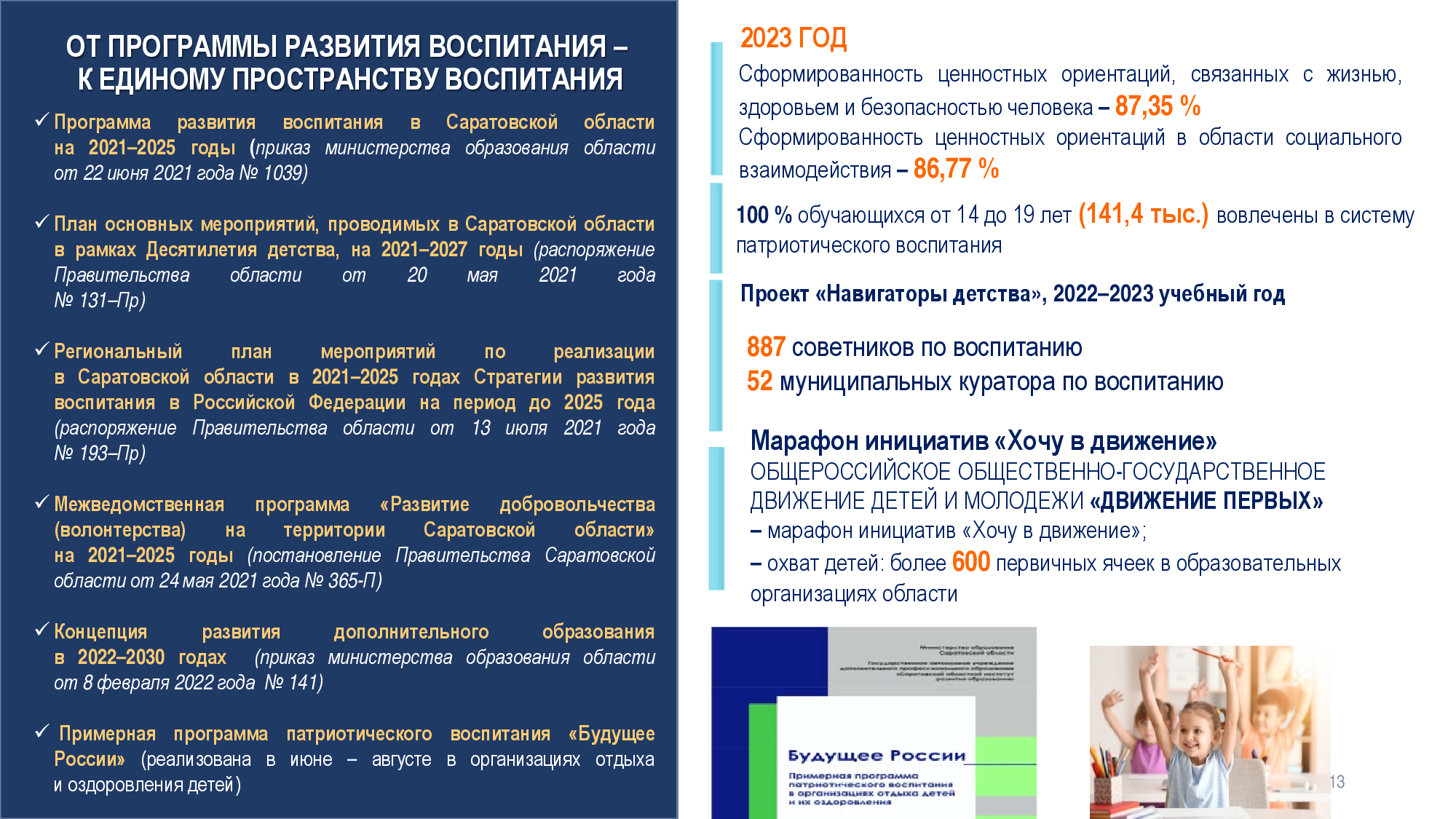 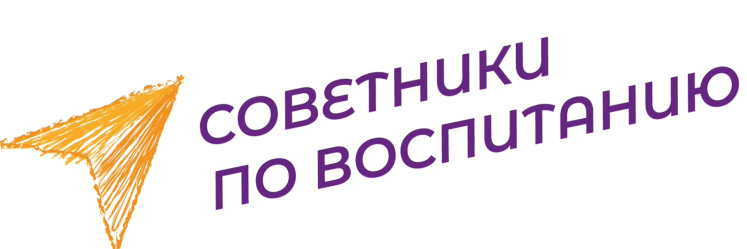 На реализацию заработной платы советников директора выделено:
63 советника директора по воспитанию
100 % обучающихся от 14 до 18 лет
вовлечены в систему патриотического 
воспитания
зачислены  в штат в 49 школах
17 649,8 тыс. рублей
360,2  тыс. рублей
за счет средств областного бюджета
за счет средств федерального бюджета
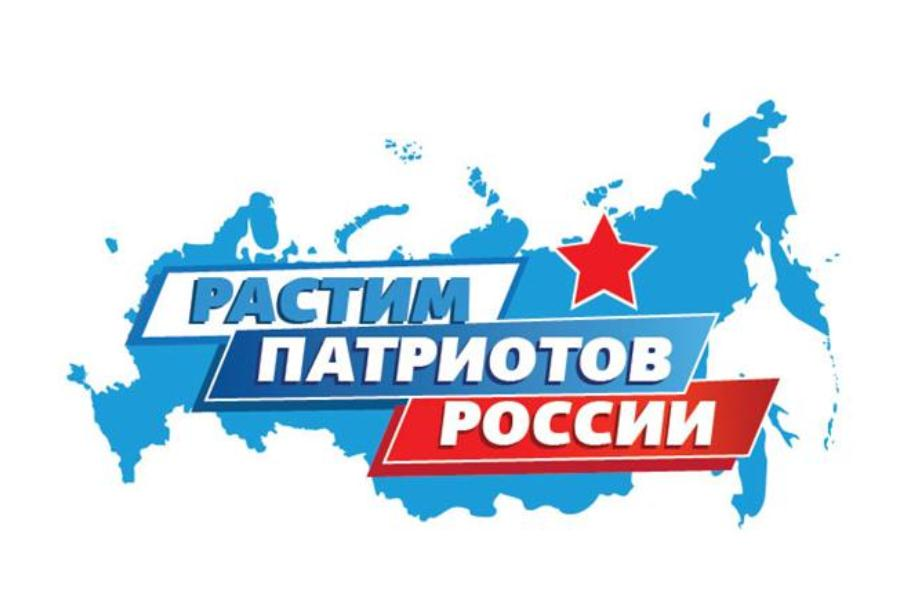 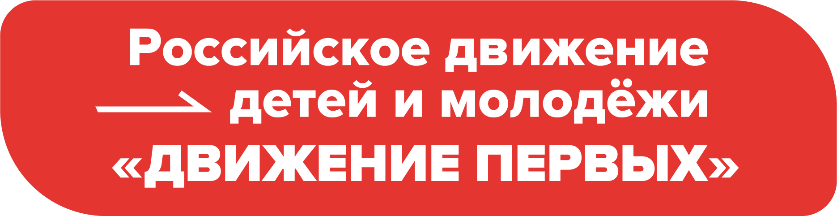 18 первичных ячеек в образовательных учреждениях
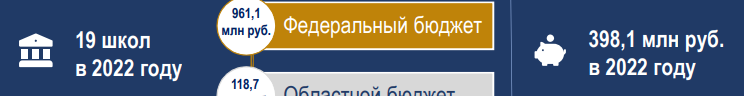 ПОВЫШЕНИЕ ЭФФЕКТИВНОСТИ СИСТЕМЫ ОБЕСПЕЧЕНИЯ 
ПРОФЕССИОНАЛЬНОГО РАЗВИТИЯ ПЕДАГОГОВ И УПРАВЛЕНЧЕСКИХ КАДРОВ
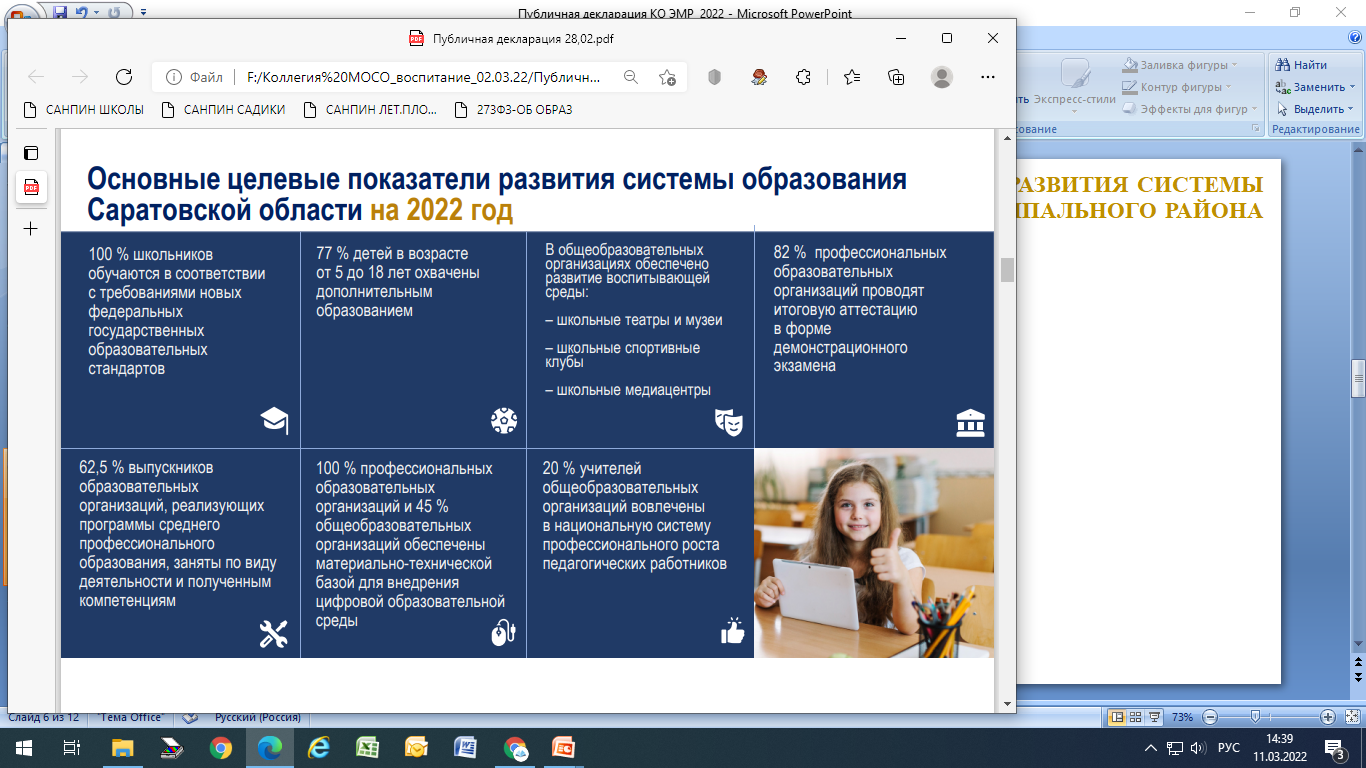 1200 педагогов и управленцев
932 педагога и управленца
2023 год
2022 год
Методическое сопровождение педагогических работников и управленческих кадров района
Модернизация системы переподготовки и повышения квалификации педагогических кадров
Доля педагогических работников общеобразовательных организаций, прошедших повышение квалификации на базе ЦНППМПР – 10 %.

Центр непрерывного повышения профессионального мастерства педагогических работников
Доля педагогических работников, для которых в ЦНППМПР разработаны индивидуальные образовательные маршруты – 10 %.

Обеспечение реализации целевой модели наставничества педагогических работников и вовлечение управленческих команд.
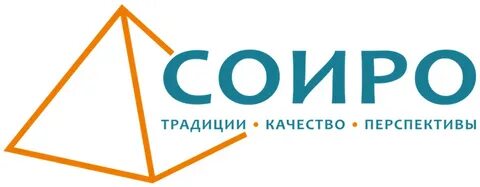 Престиж учительской профессии
884
62
конкурса муниципального уровня
педагога приняли участие в конкурсах муниципального уровня
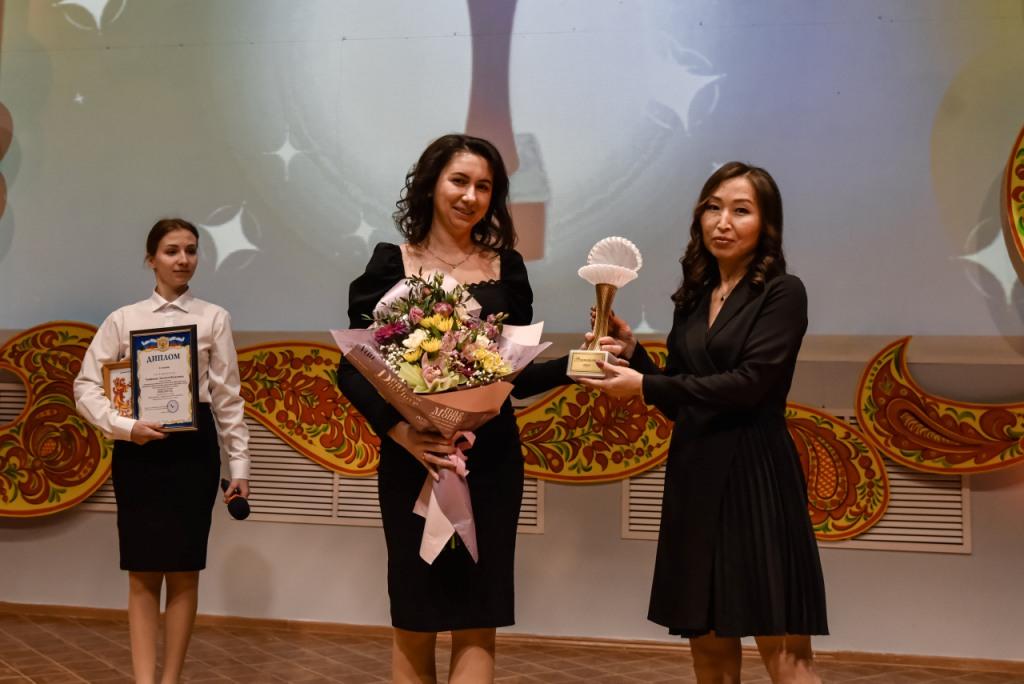 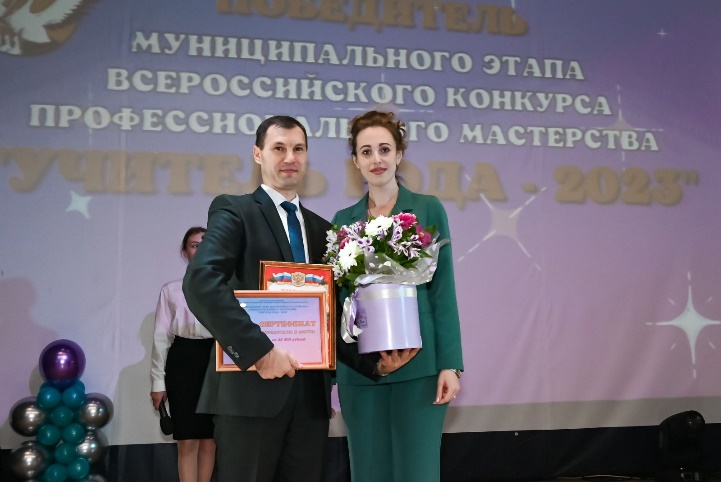 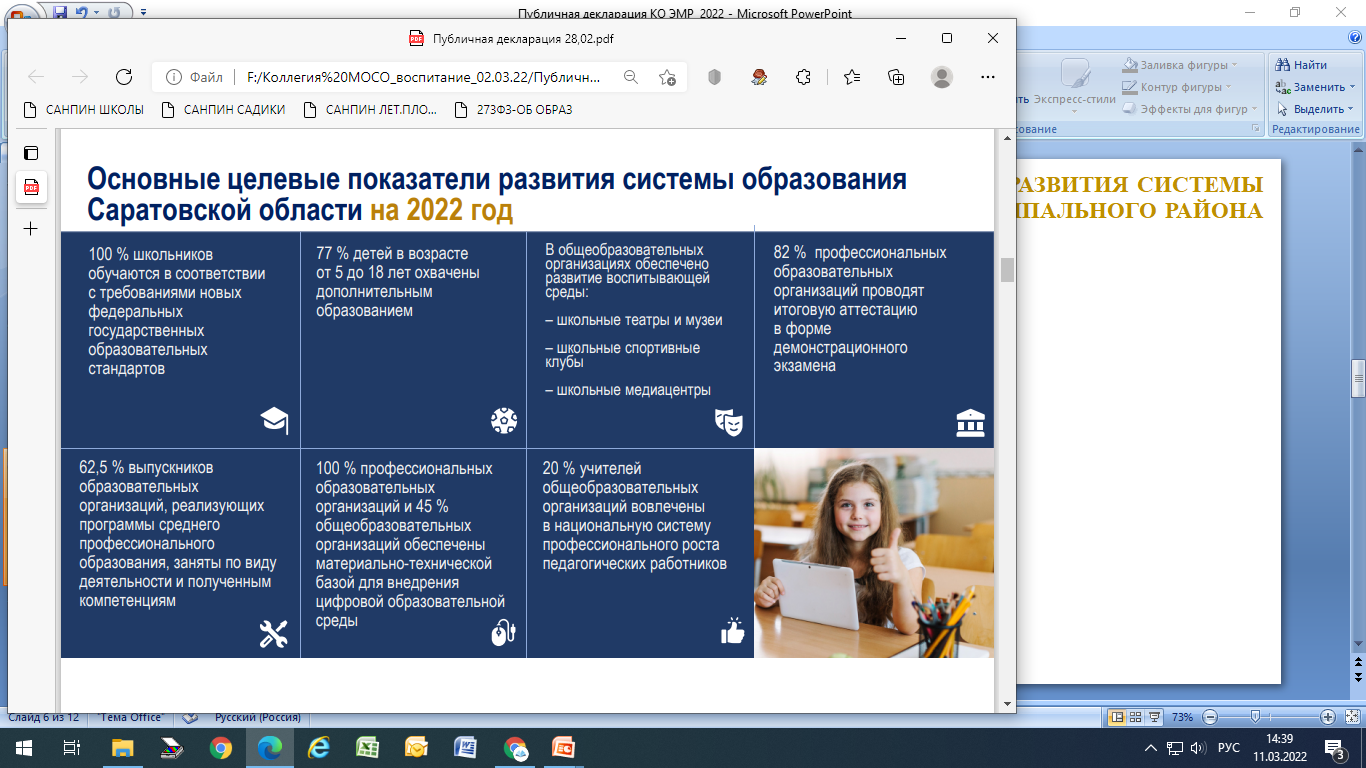 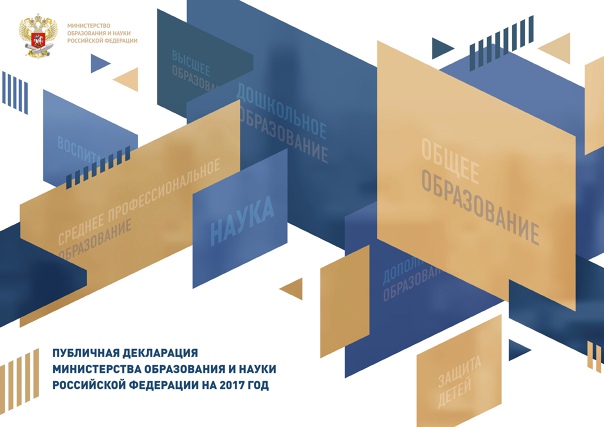 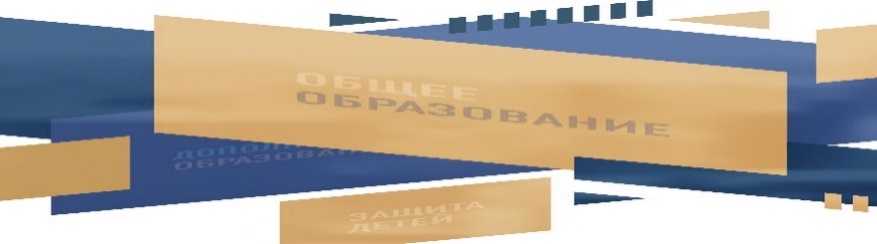 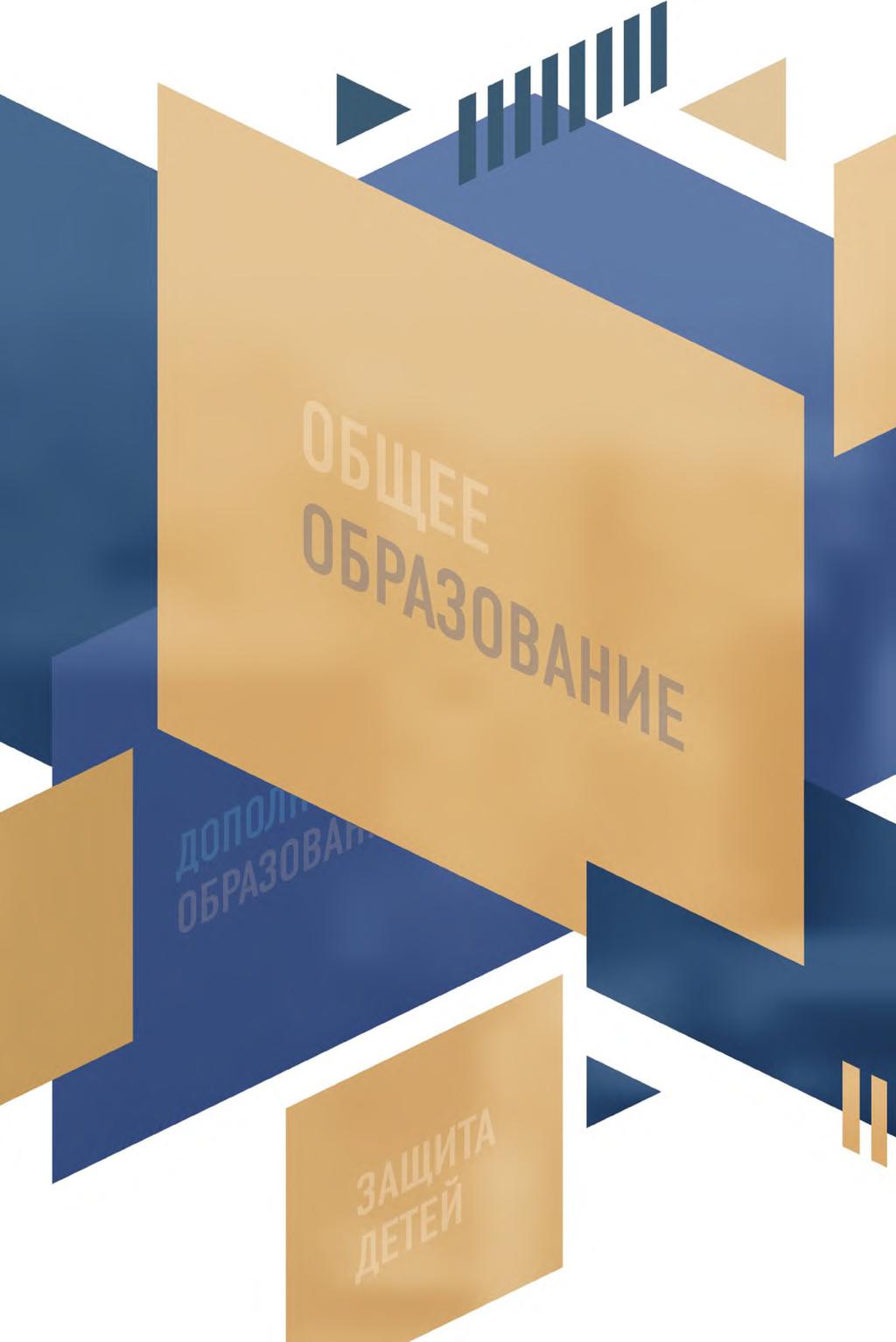